PRAKTYKI ZAWODOWE ERASMUS+
HISZPANIA, MALAGA
2-29 PAŻDZIERNIK 2022
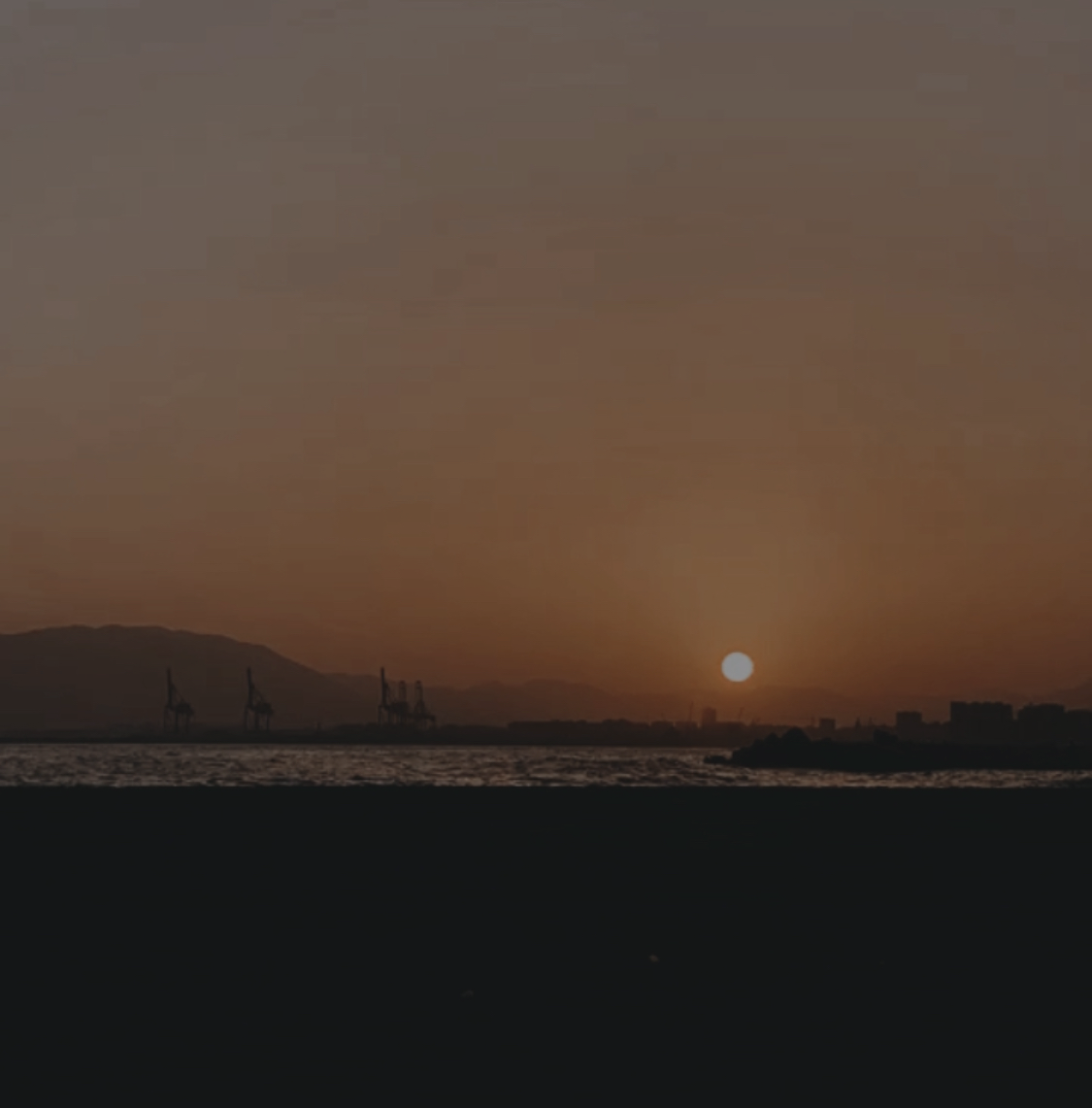 ANITA LIPOWCZAN   WERONIKA TRYBUŚ
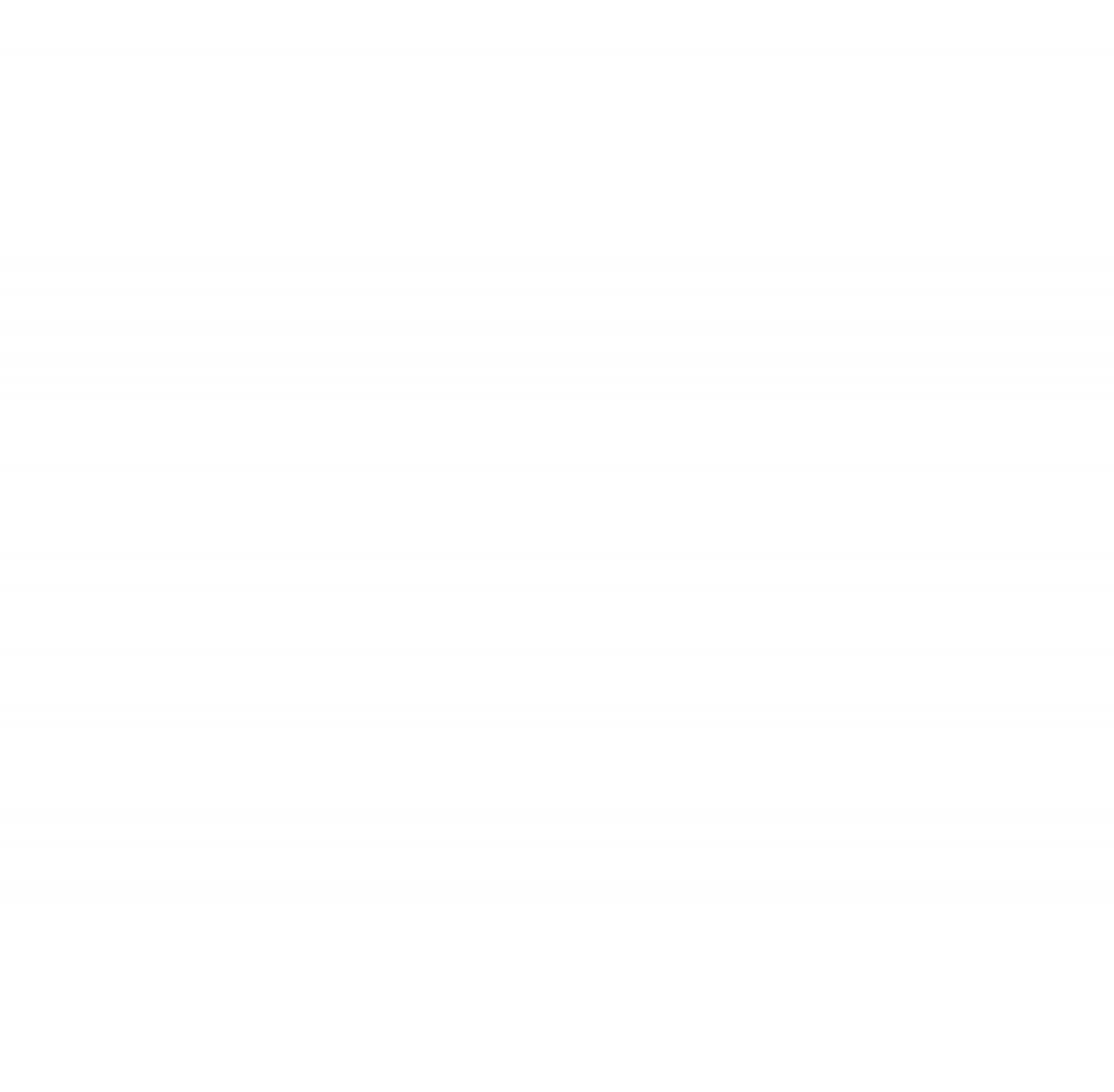 MOBILNOŚĆ MŁODYCH TECHNIKÓW Z ZSTIO - KROKIEM DO SUKCESU ZAWODOWEGO
Miejscem odbywania stażu była położona na południu Hiszpanii, w rejonie Andaluzji, Malaga - pełna pięknej architektury, niesamowitej historii i krajobrazów
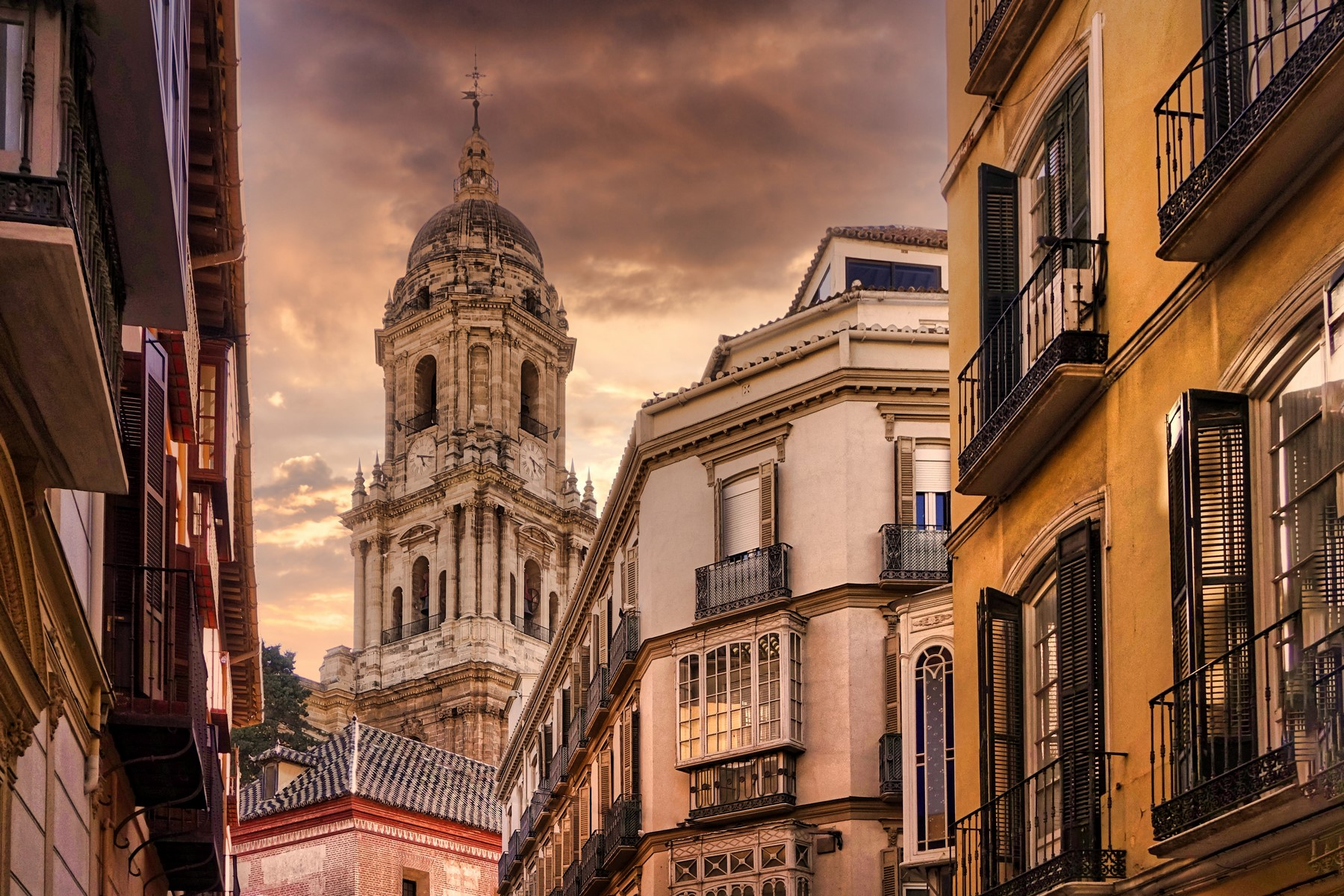 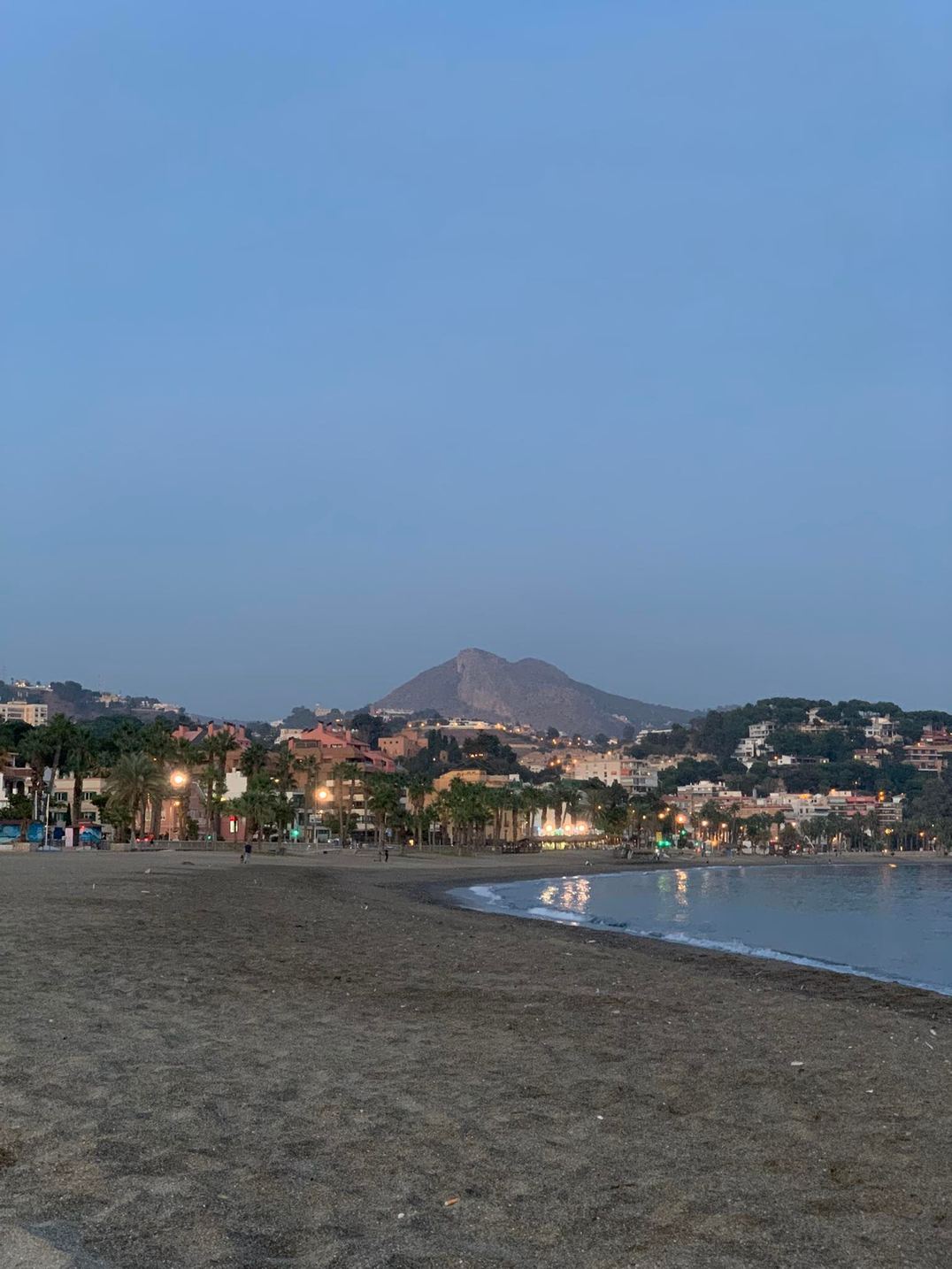 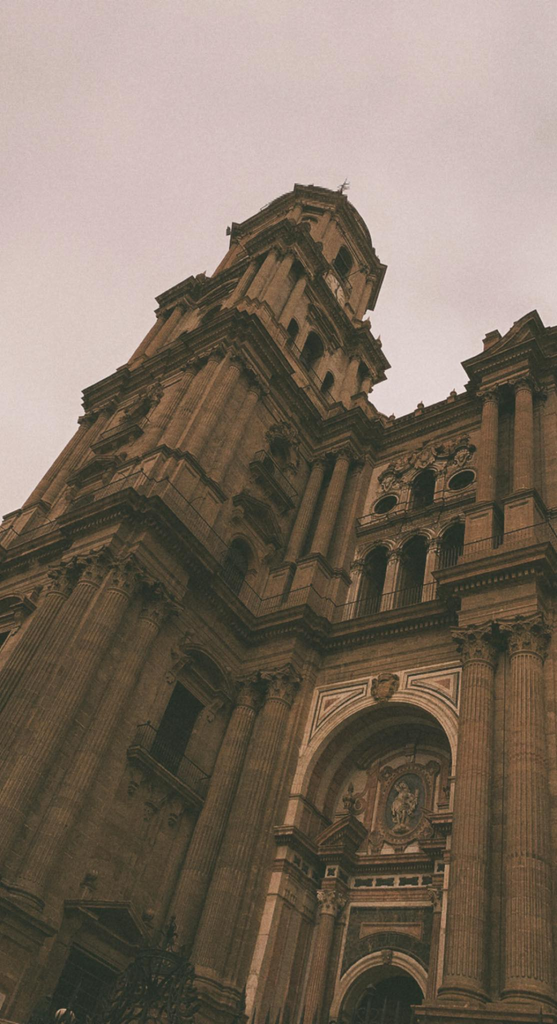 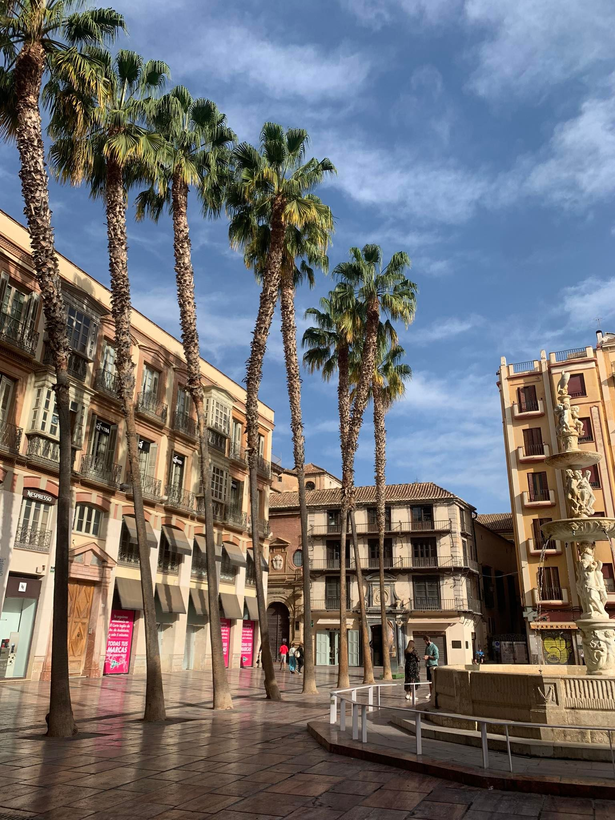 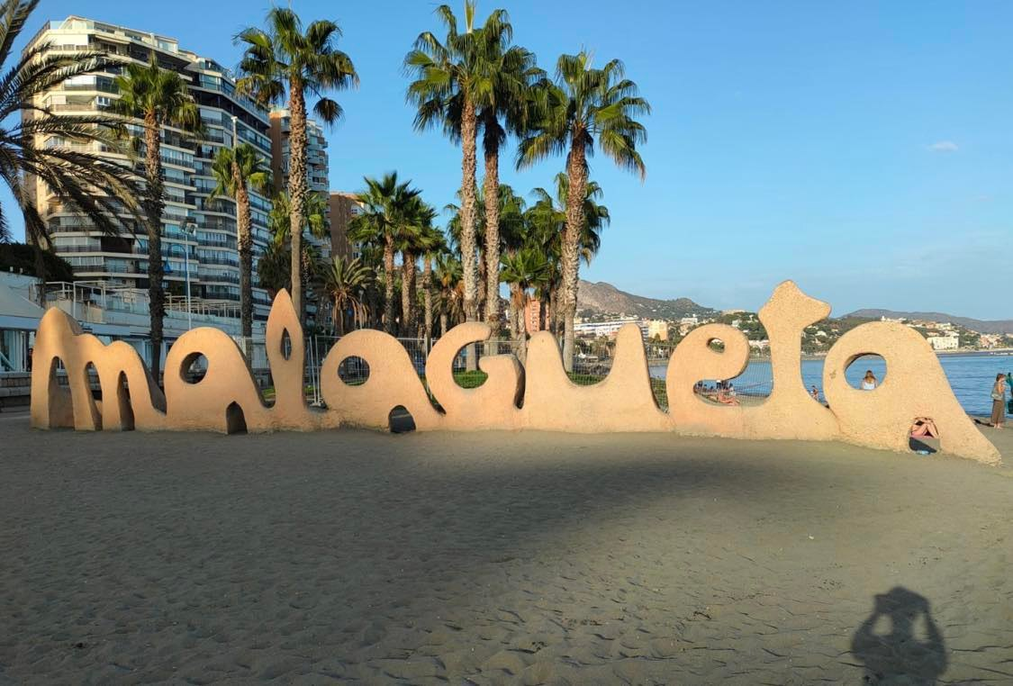 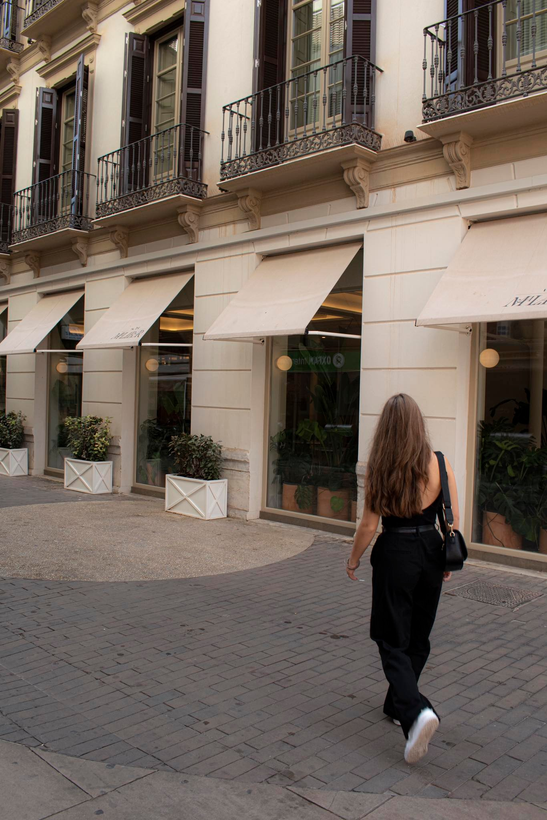 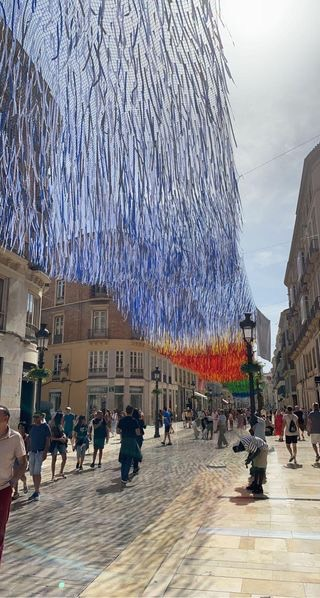 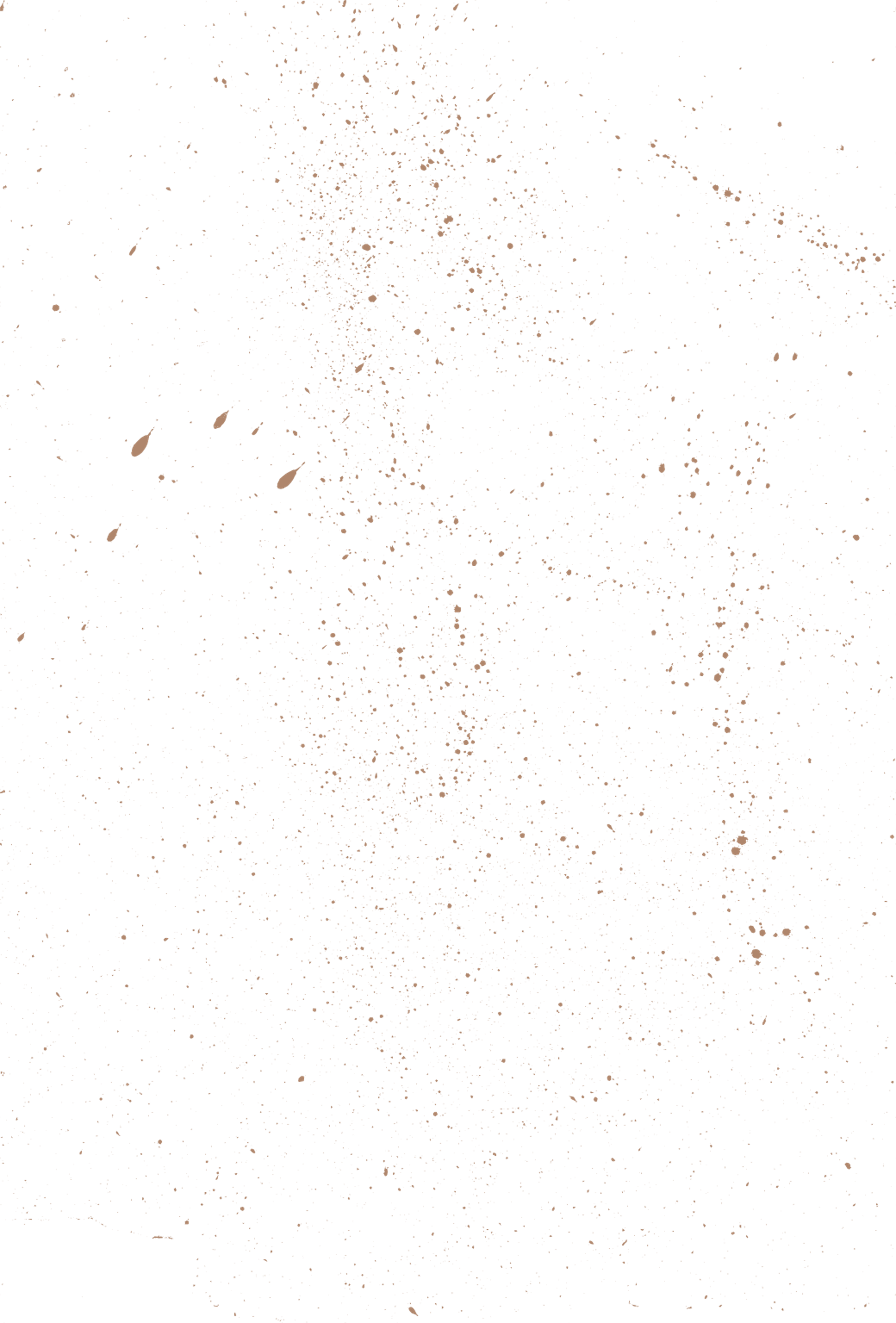 ZAKWATEROWANIE
Nasze zakwaterowanie mieściło się przy głównej ulicy Malagi, ulicy Larios. Jest to jedna z trzech najbogatszych ulic w całej Hiszpanii, jest także miejscem odbywania wielu wydarzeń kulturalnych.
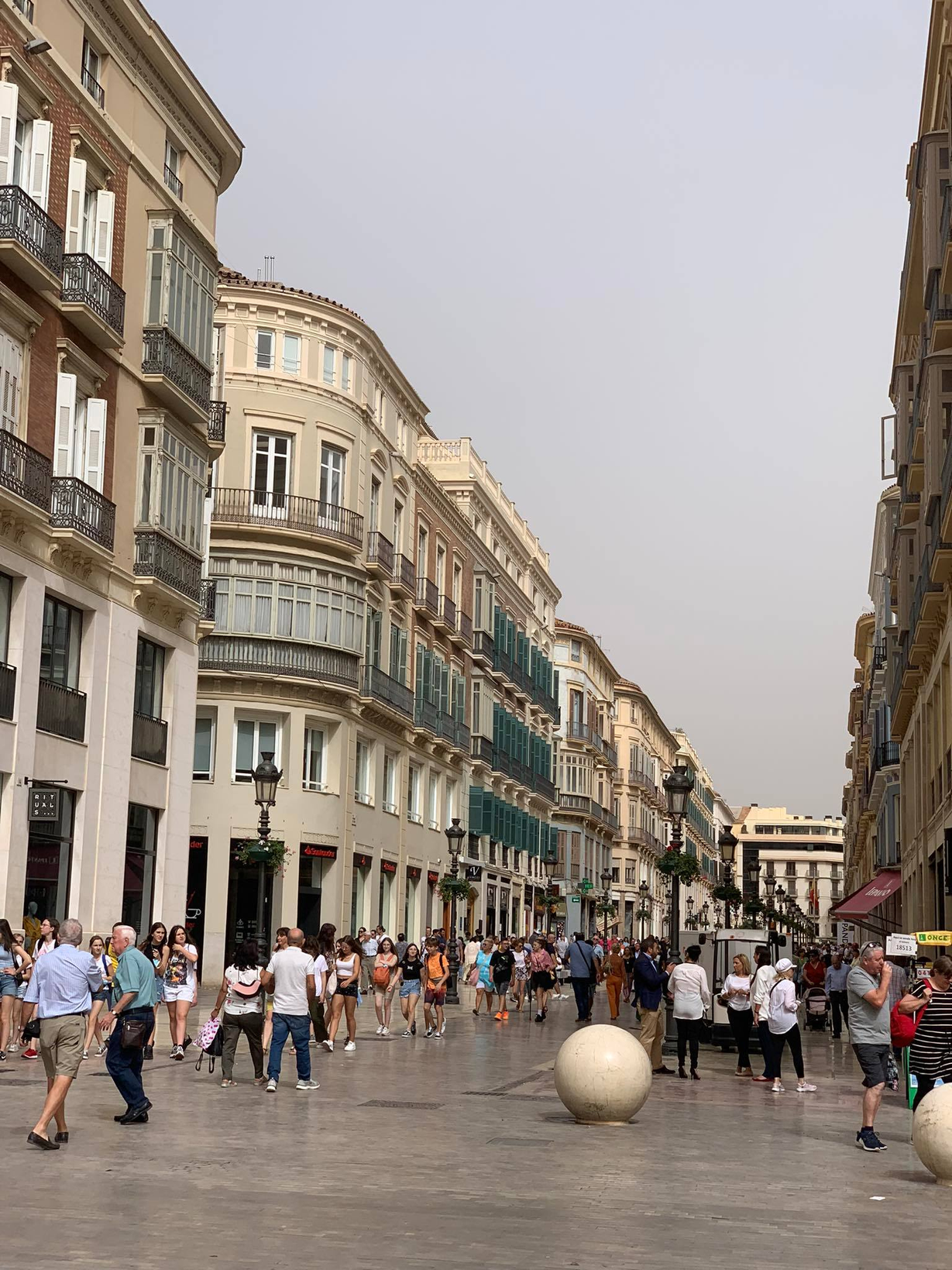 ul. Alarcón Luján
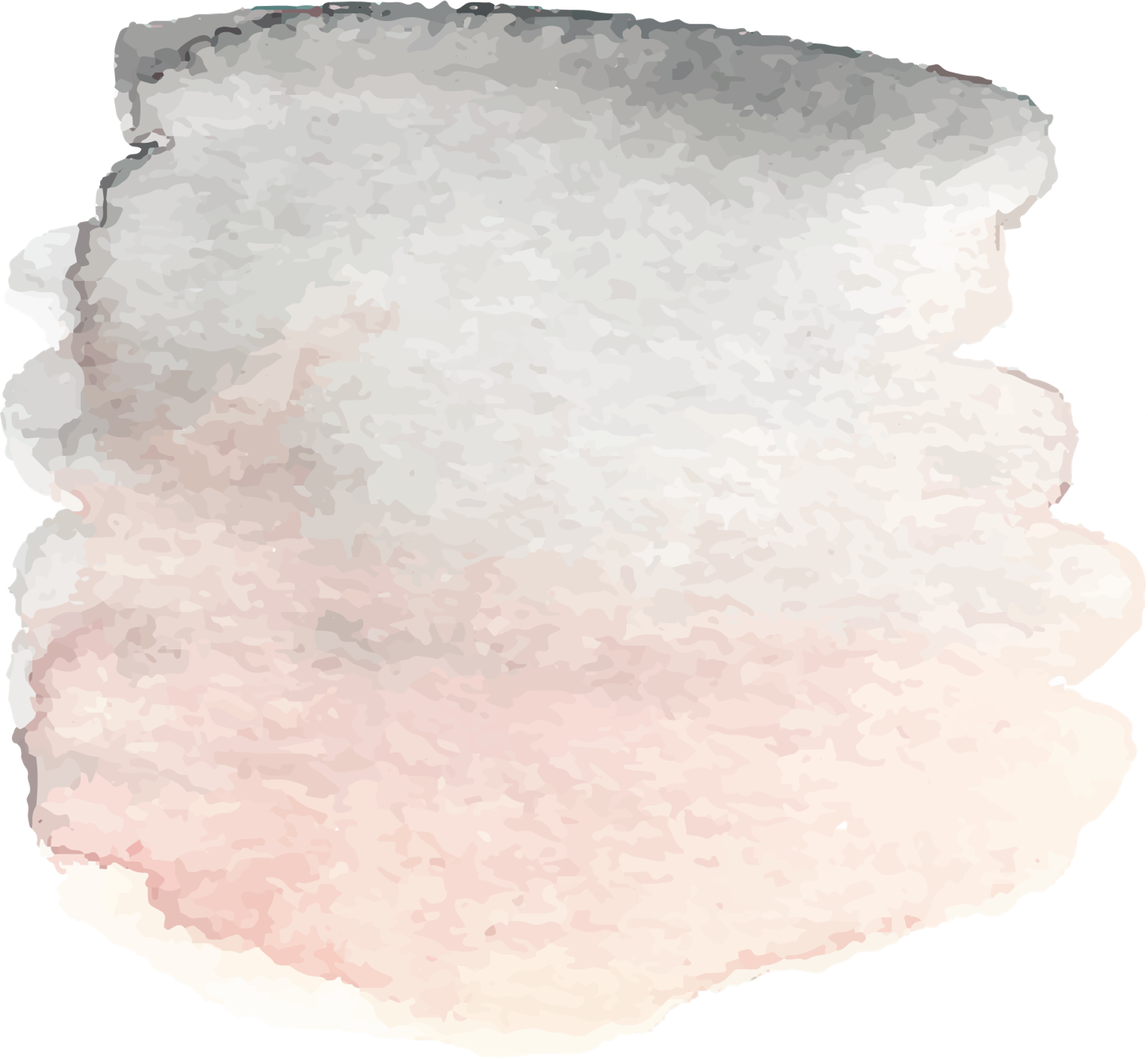 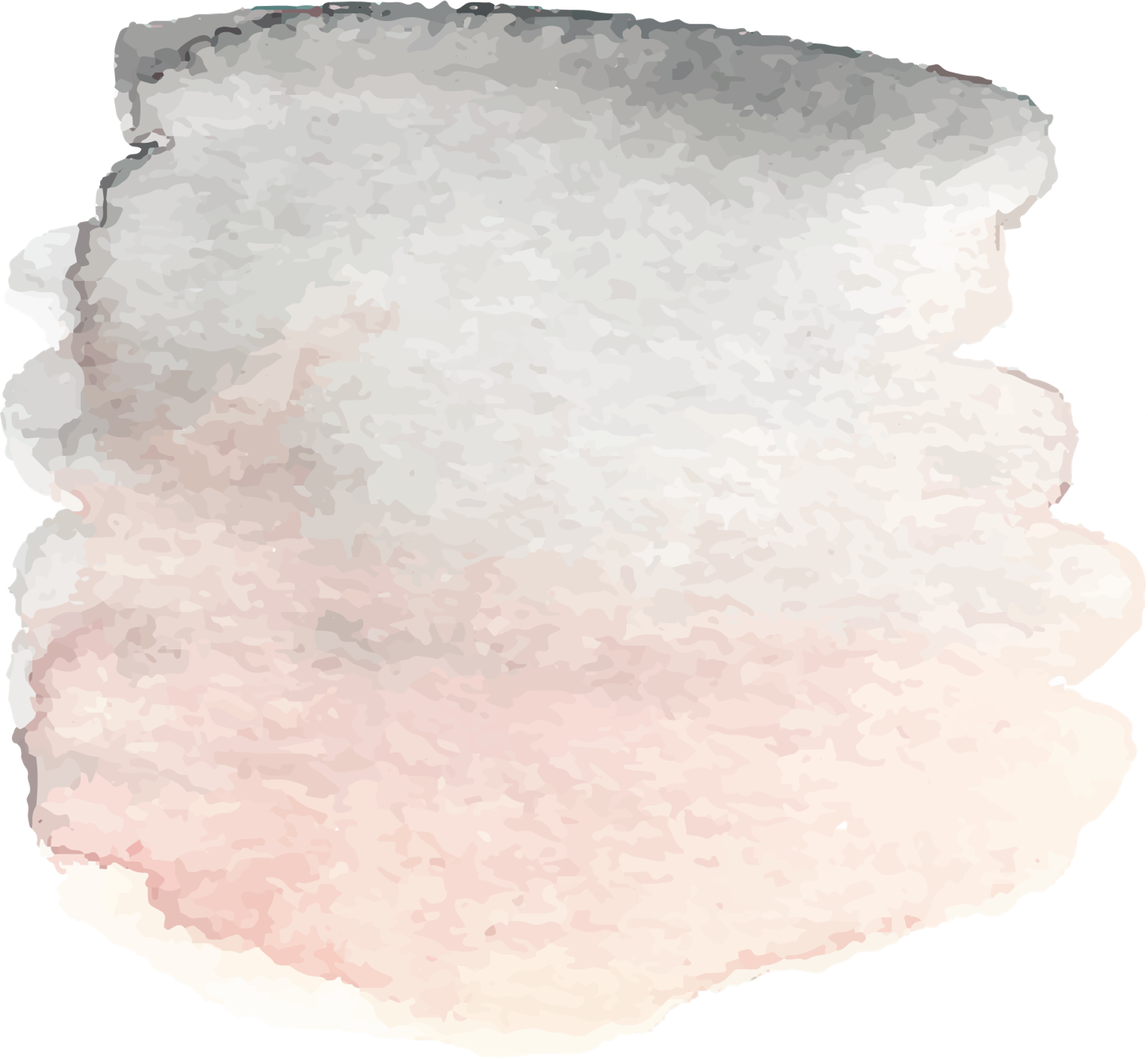 MIEJSCE ODBYWANIA PRAKTYK
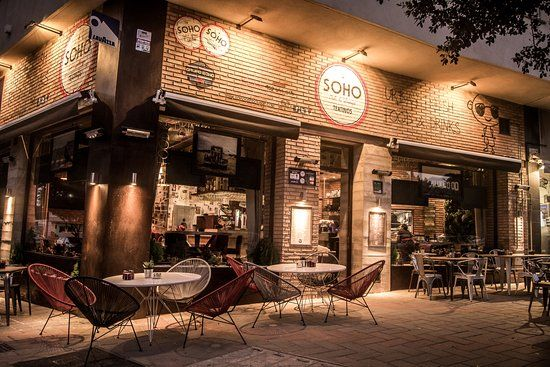 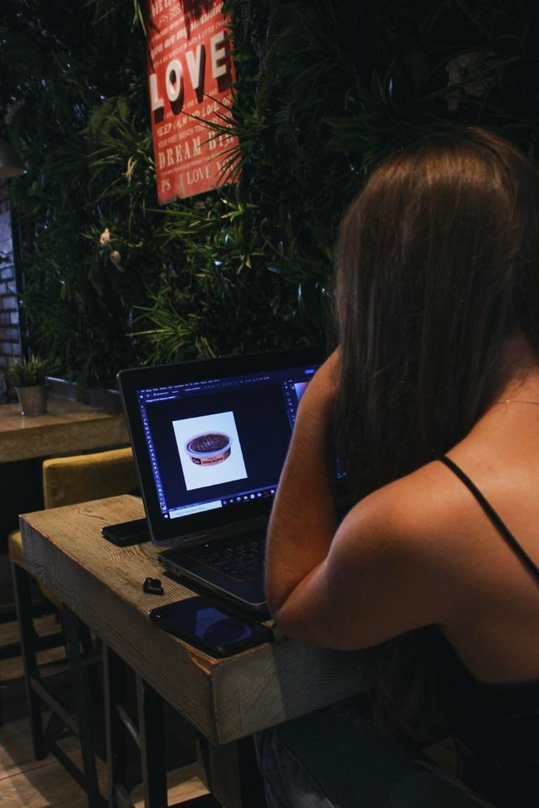 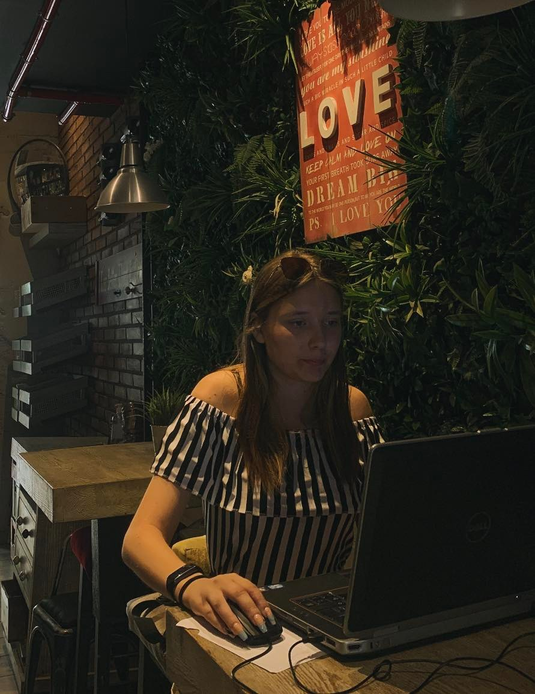 Soho Sibarita
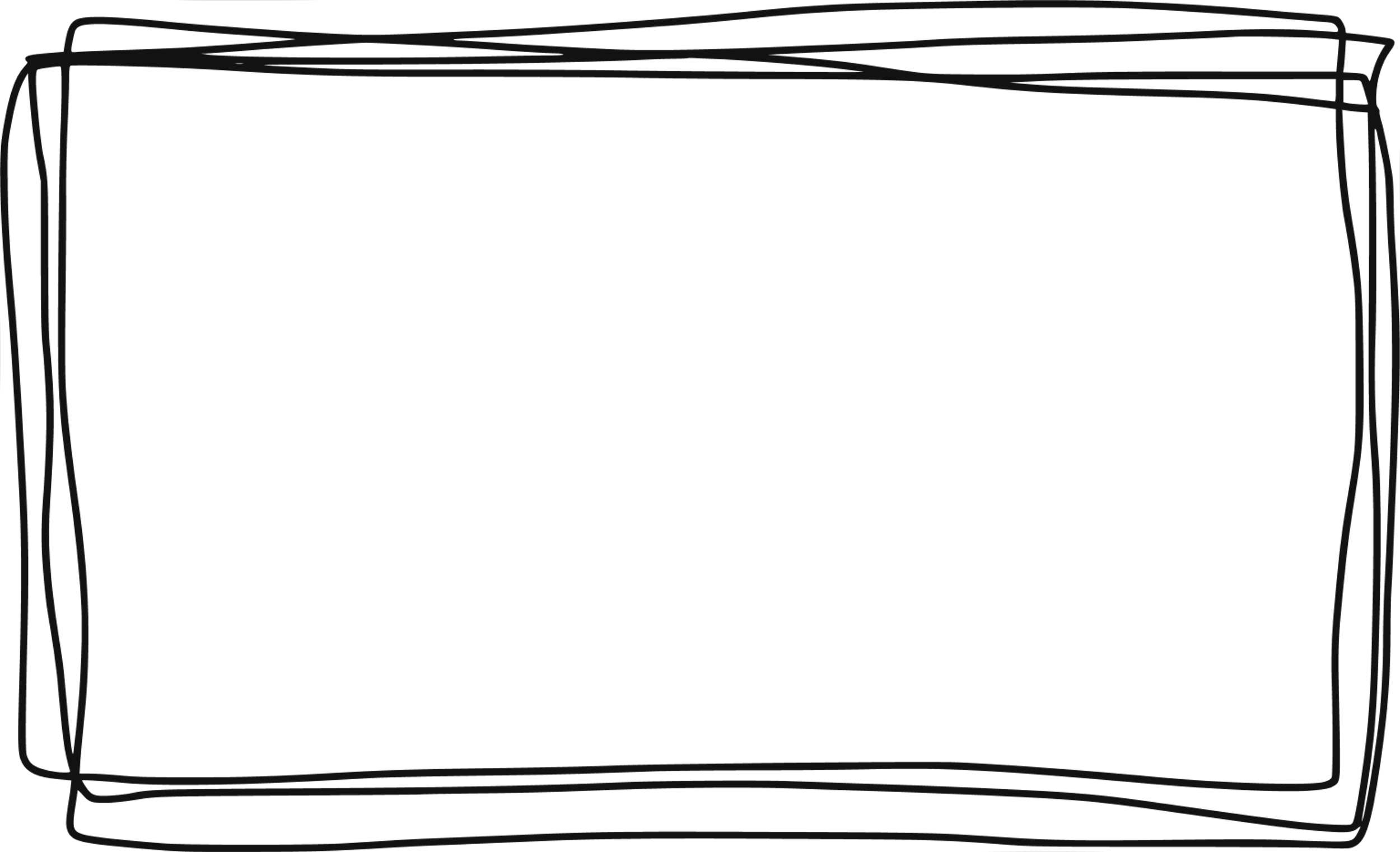 Naszym miejscem praktyk była restauracja Soho Sibarita. Mieliśmy różne zadania, ale najważniejszym była pomoc w odświeżeniu jej social mediów oraz katalogu produktów, w tym celu musieliśmy zająć się fotografią oraz obróbką zdjęć, a także nagrać filmy produktowe, co było dla nas ciekawym doświadczeniem.
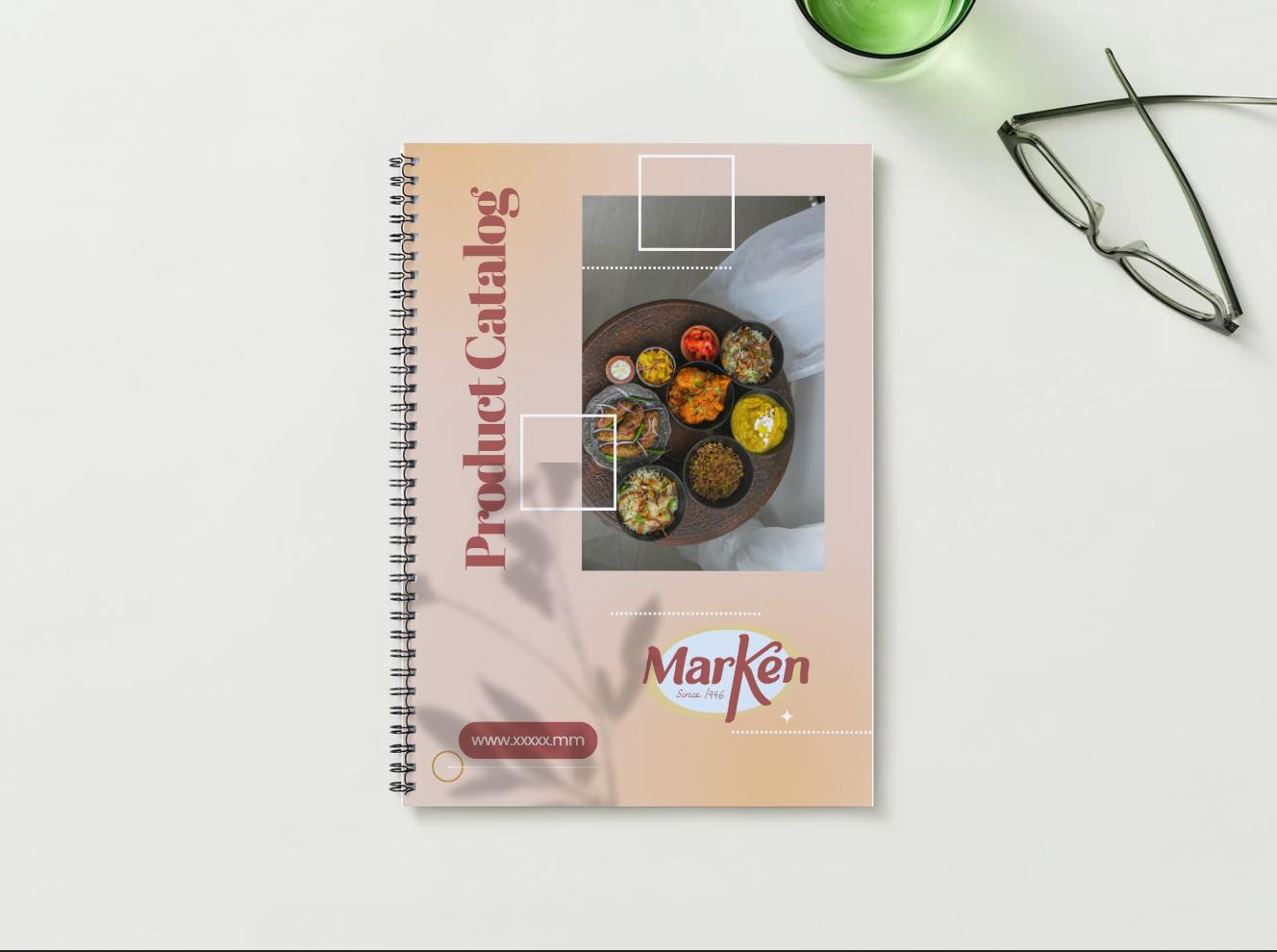 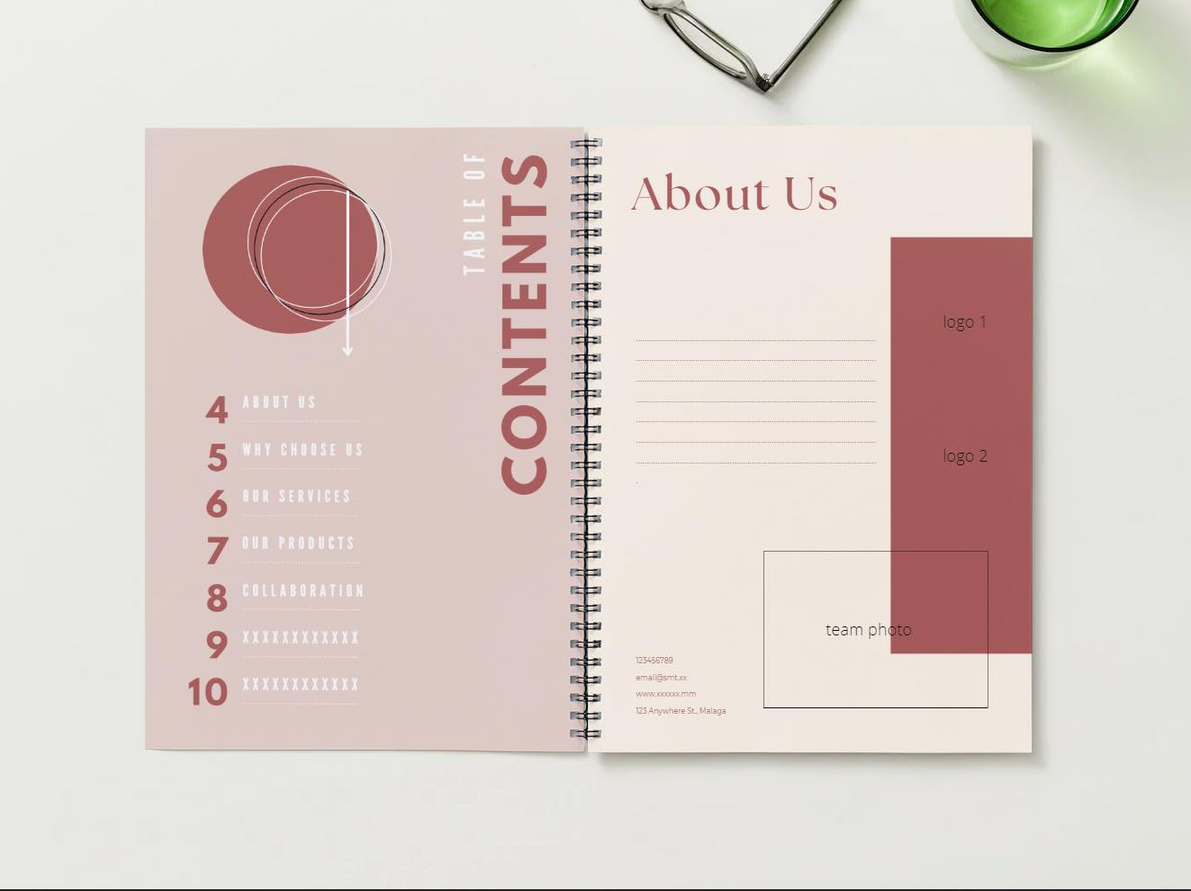 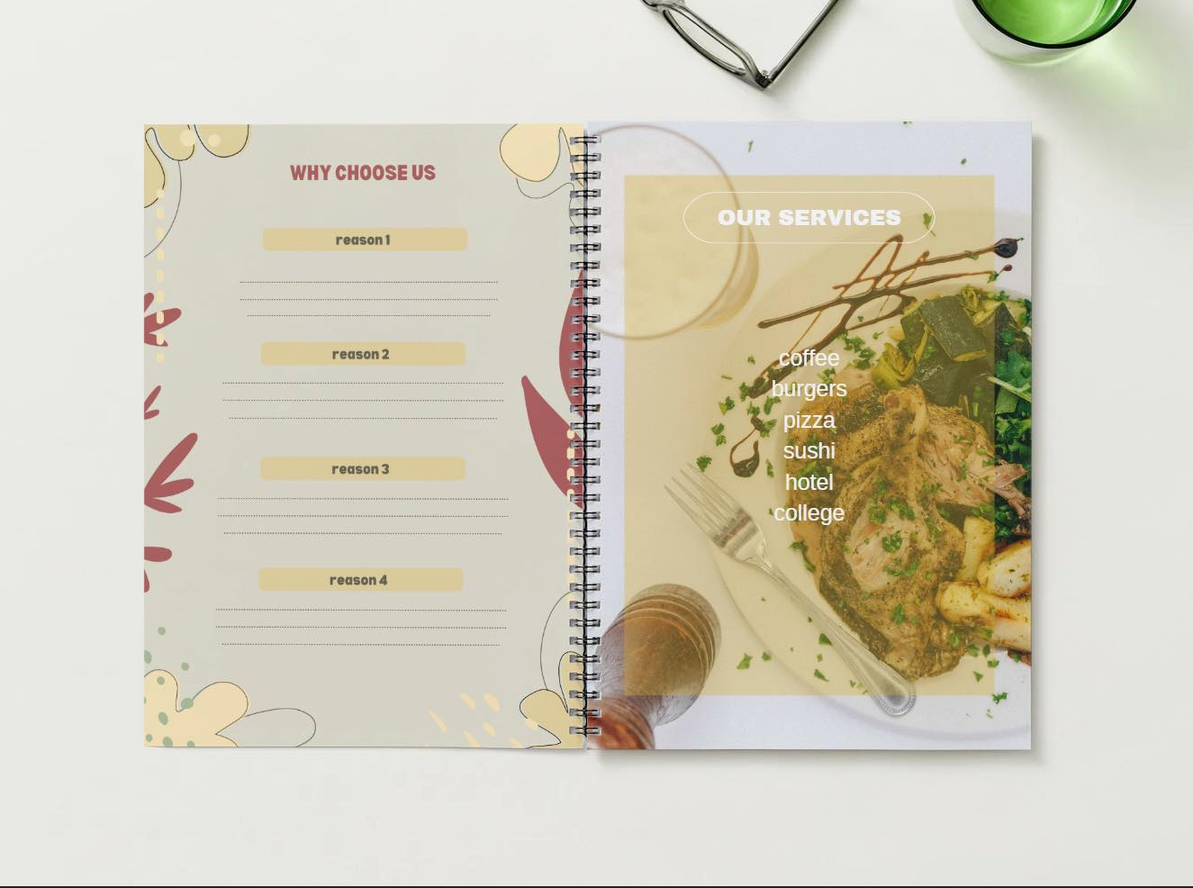 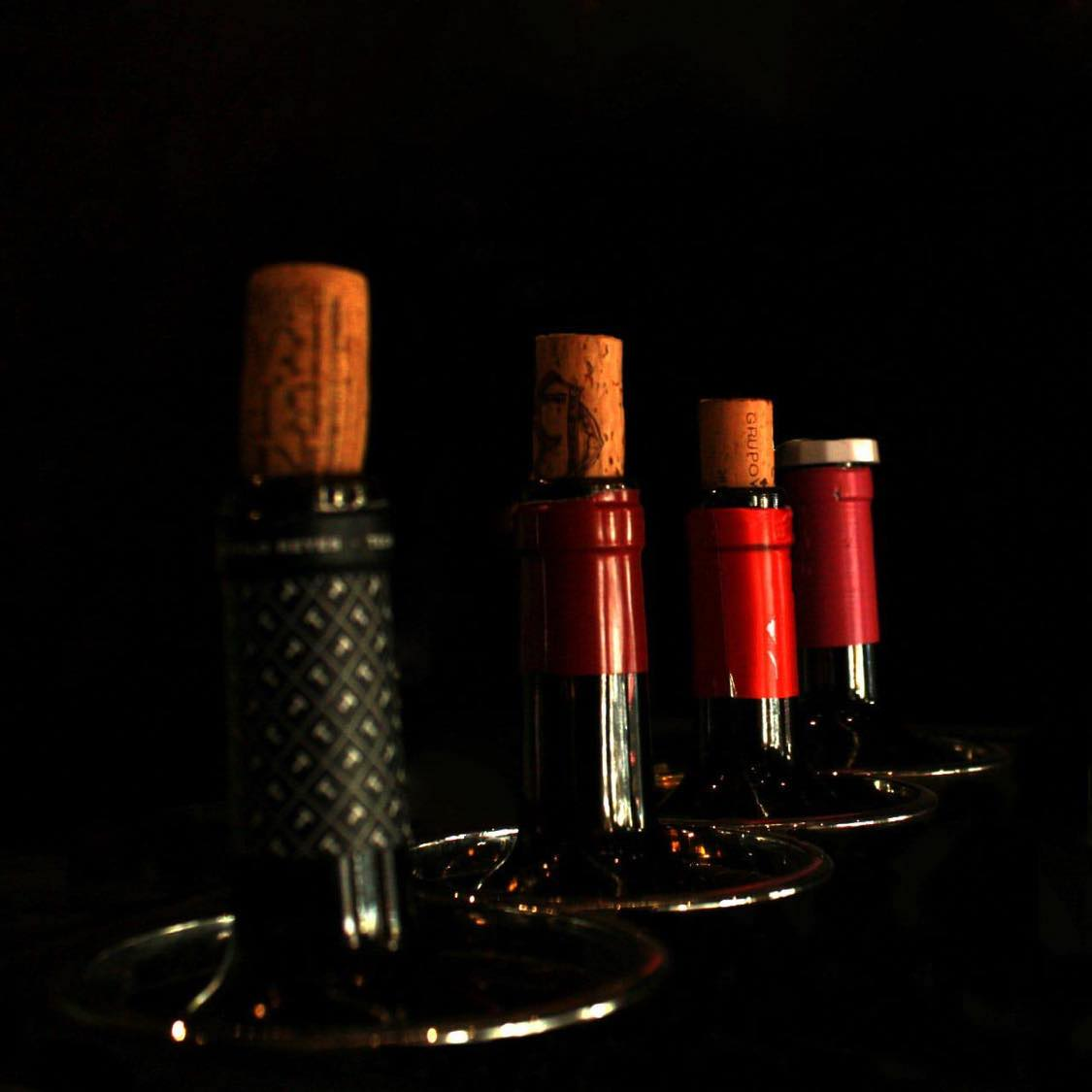 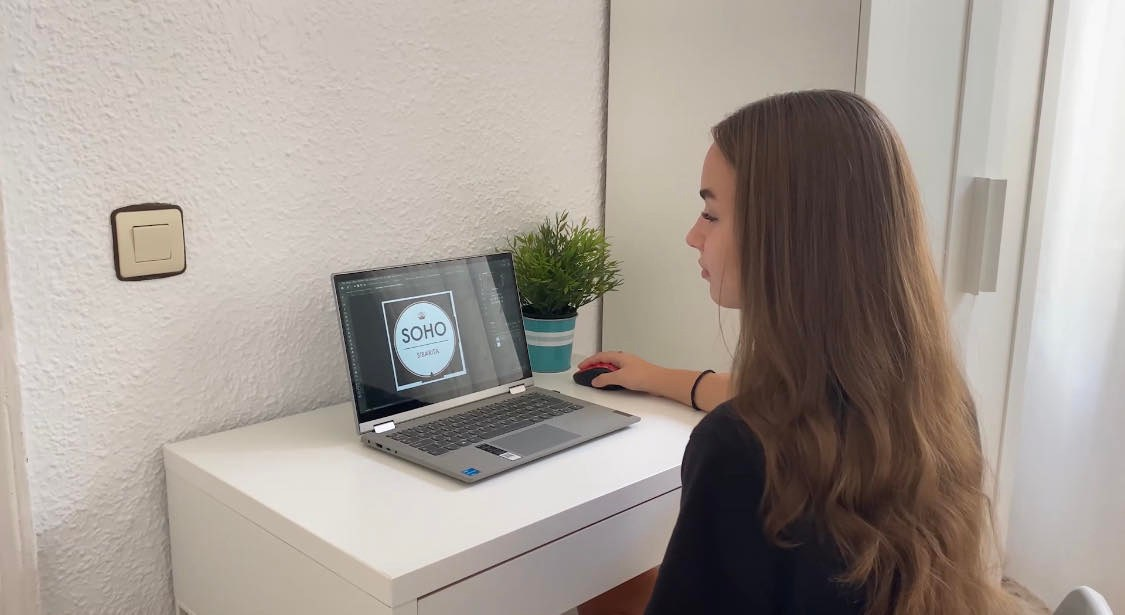 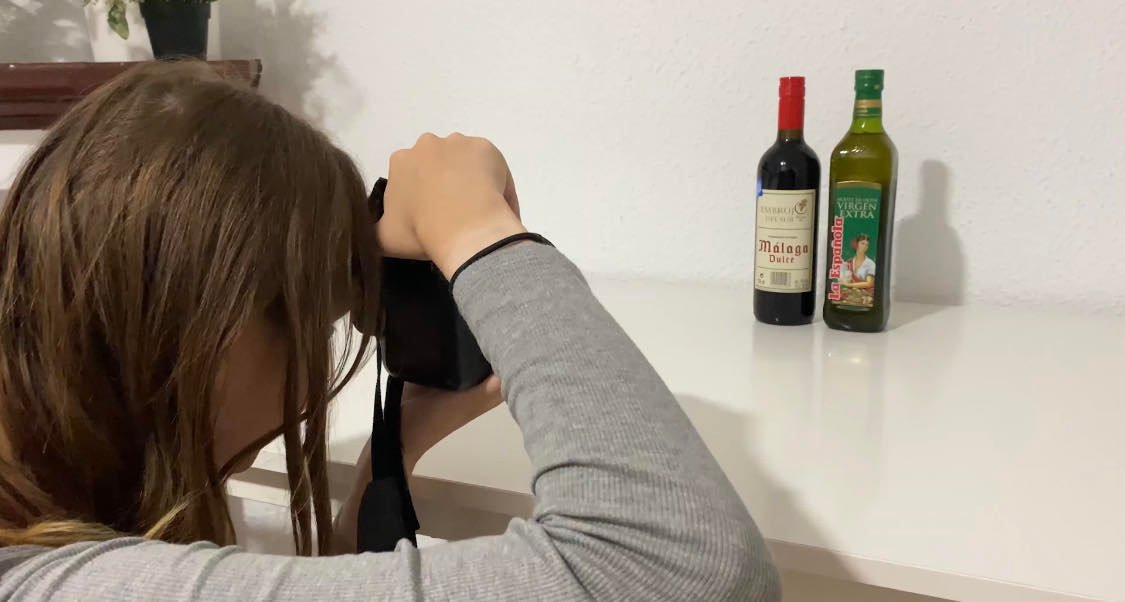 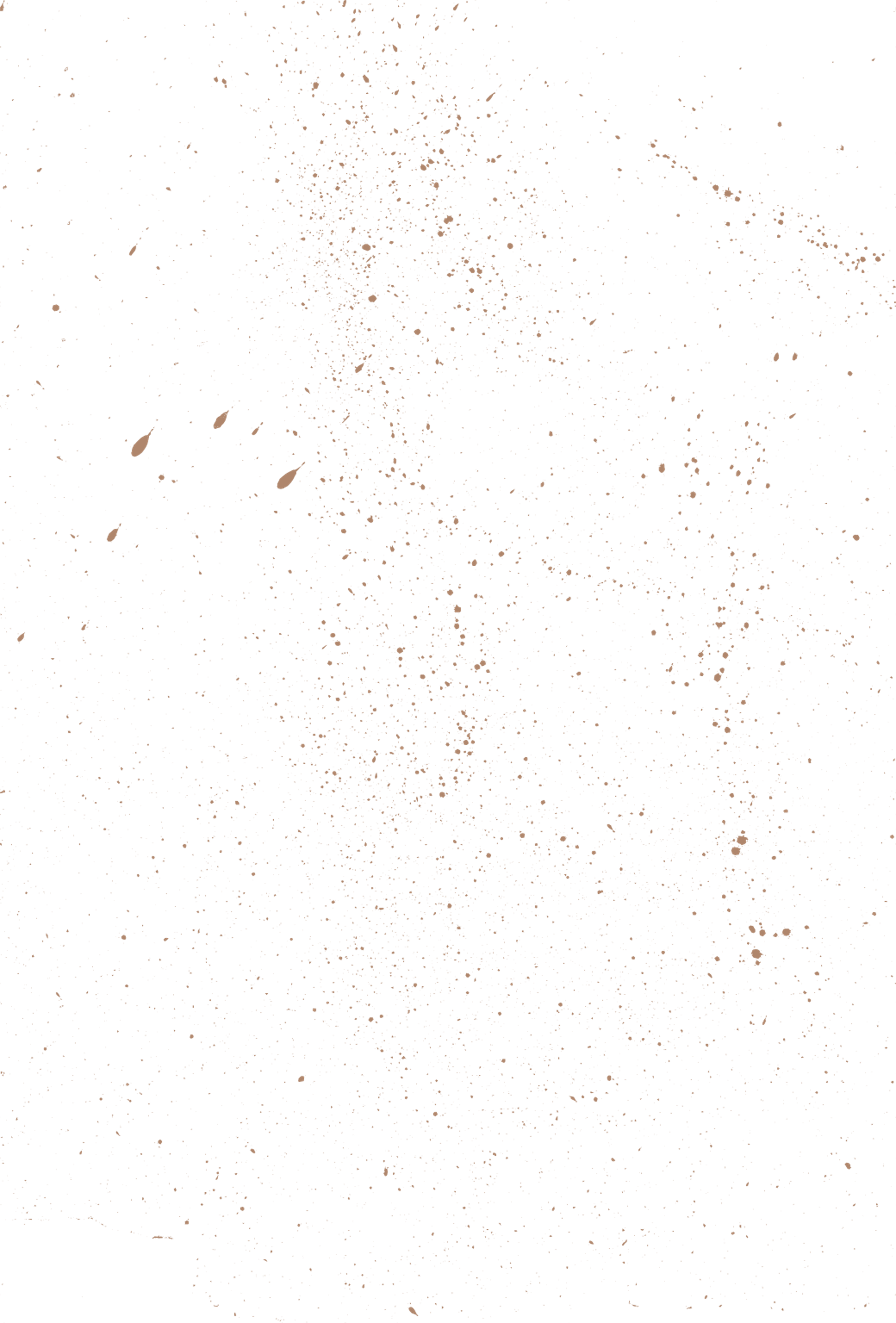 CZAS WOLNY SPĘDZALIŚMY
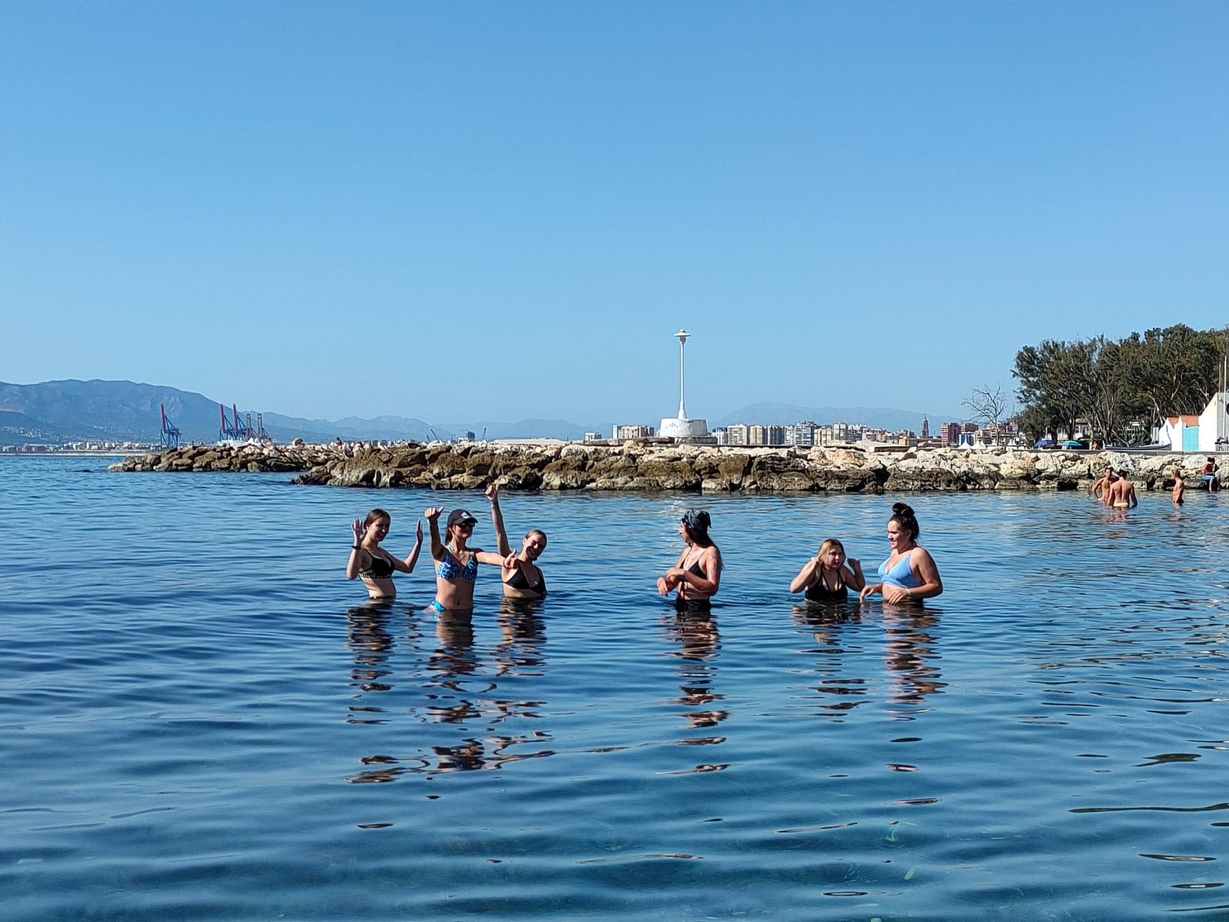 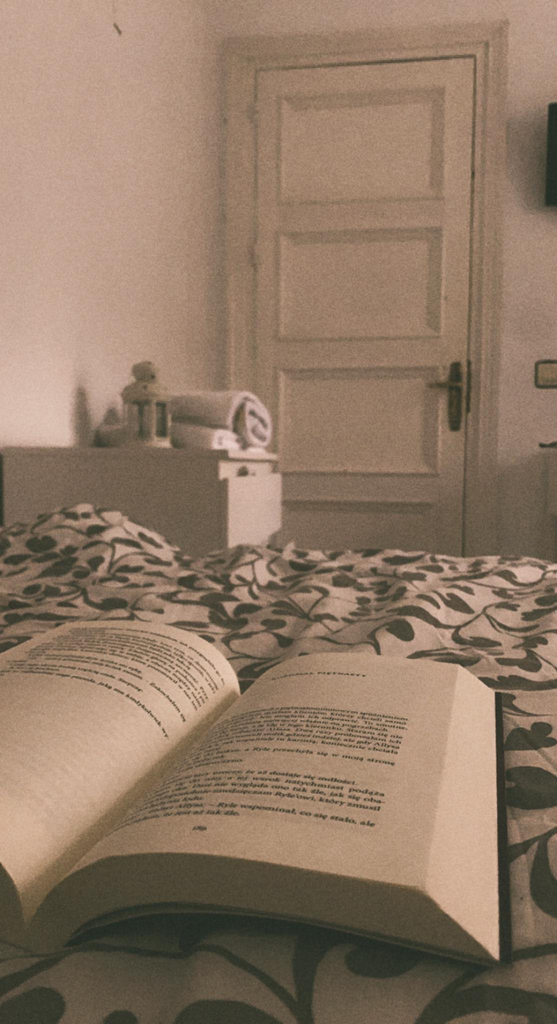 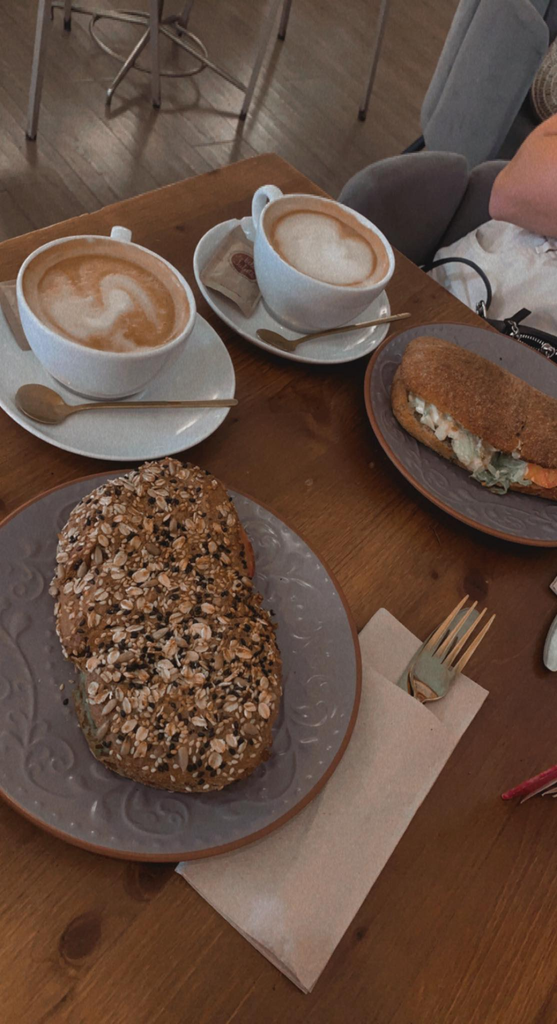 bardzo aktywnie
W wolnym czasie najbardziej zależało nam, aby skorzystać z cudownej pogody na plaży. Lubiliśmy także wyskoczyć na pyszne jedzenie, czy kawę. Oczywiście były także takie dni, kiedy chcieliśmy zostać w pokoju, ale wtedy również czas umilała nam dobra książka. Na co dzień staraliśmy się jak najwięcej zwiedzać i poznawać zakątki Malagi. Udało nam się odwiedzić również niemałą ilość muzeów.
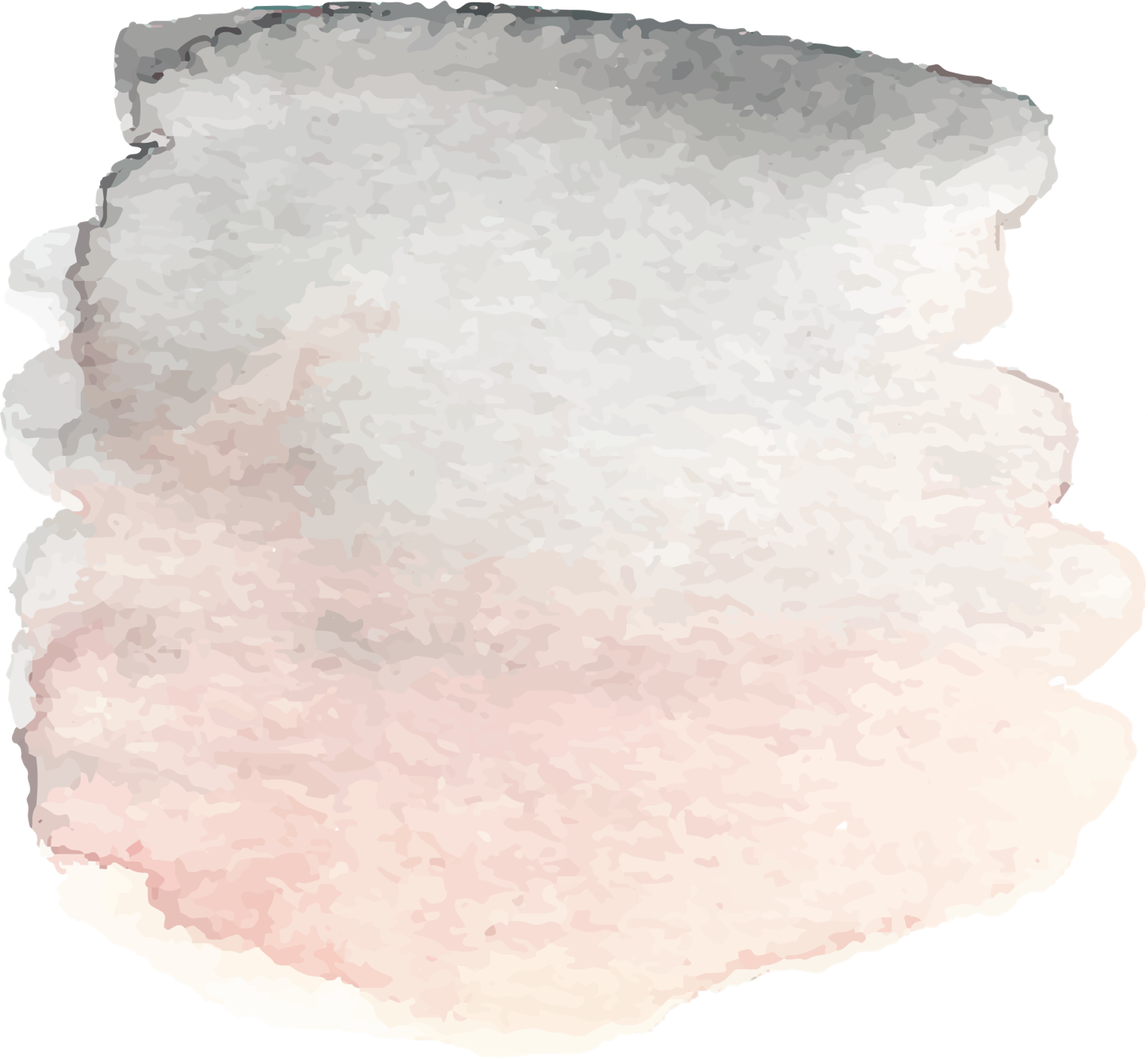 ZACZERPNĘLIŚMY TROCHĘ SZTUKI
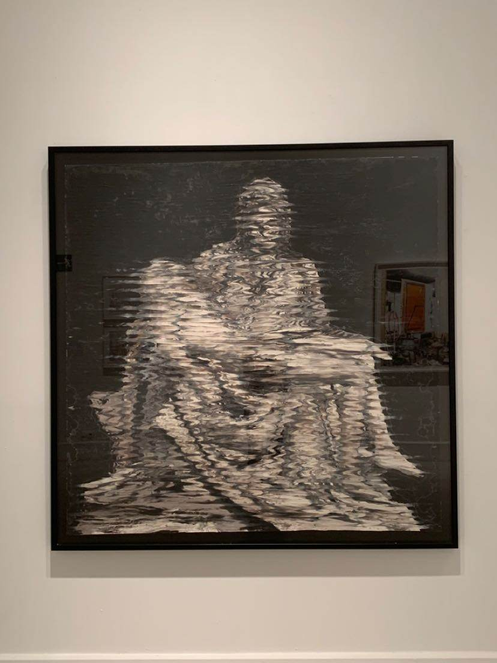 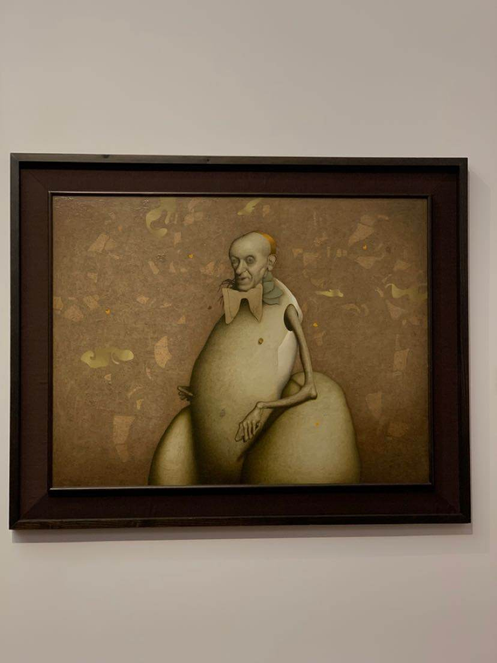 czesto kontrowersyjnej
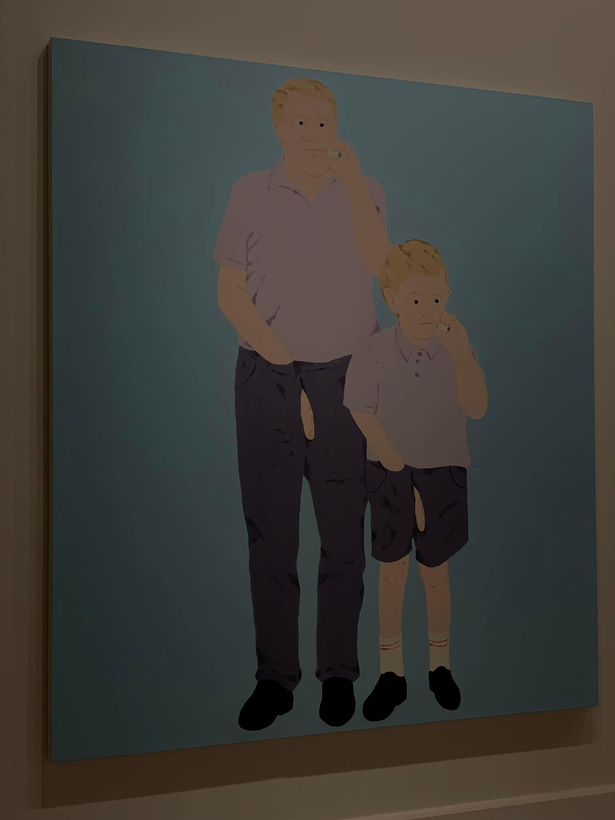 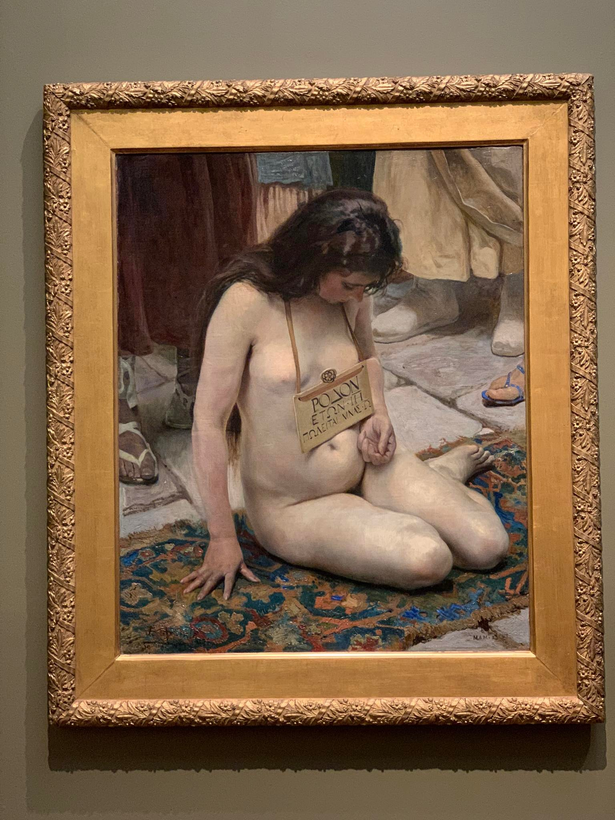 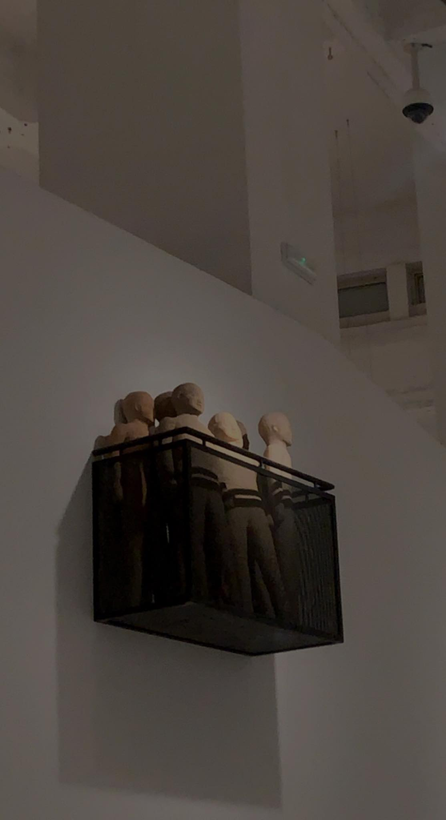 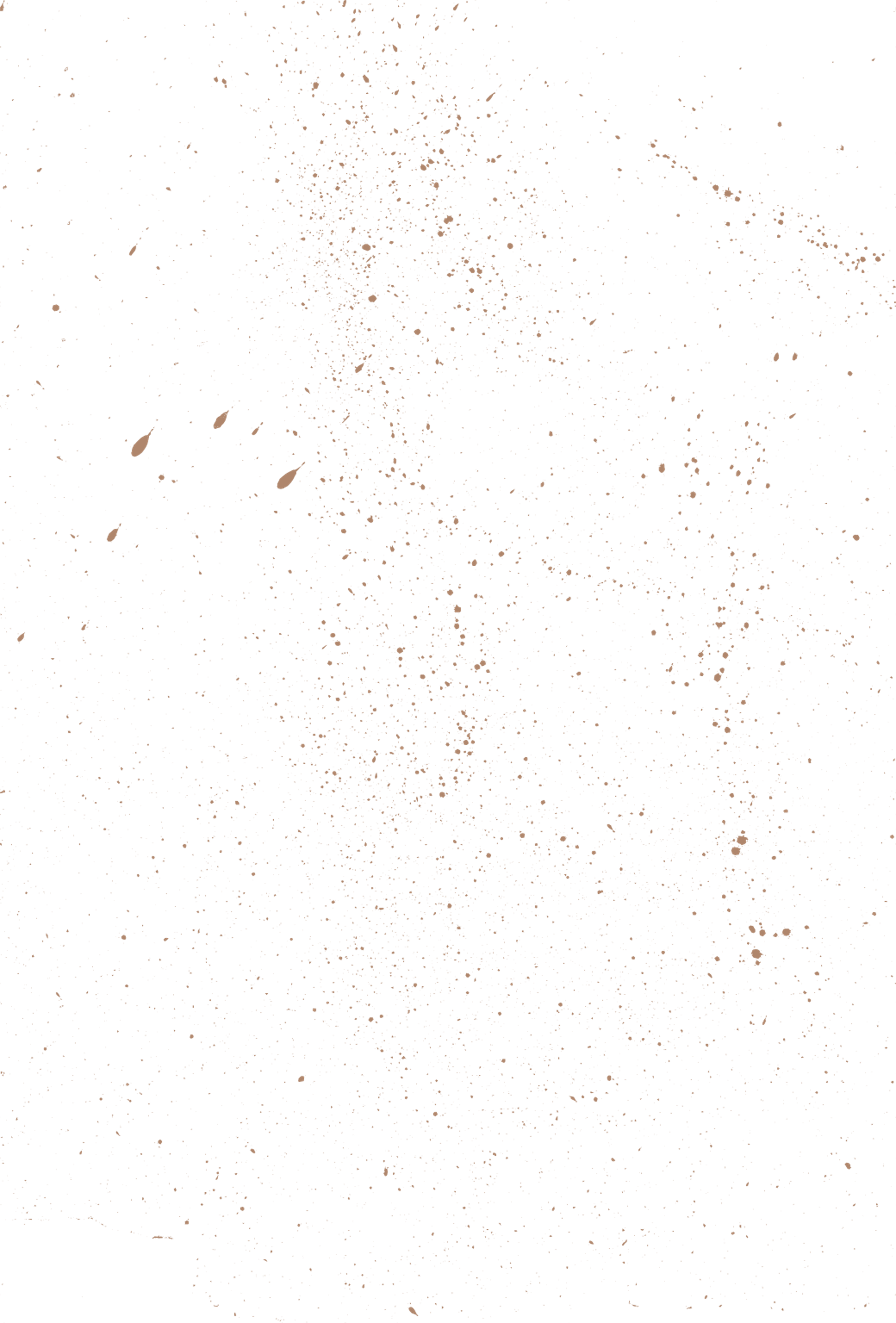 WYCIECZKA
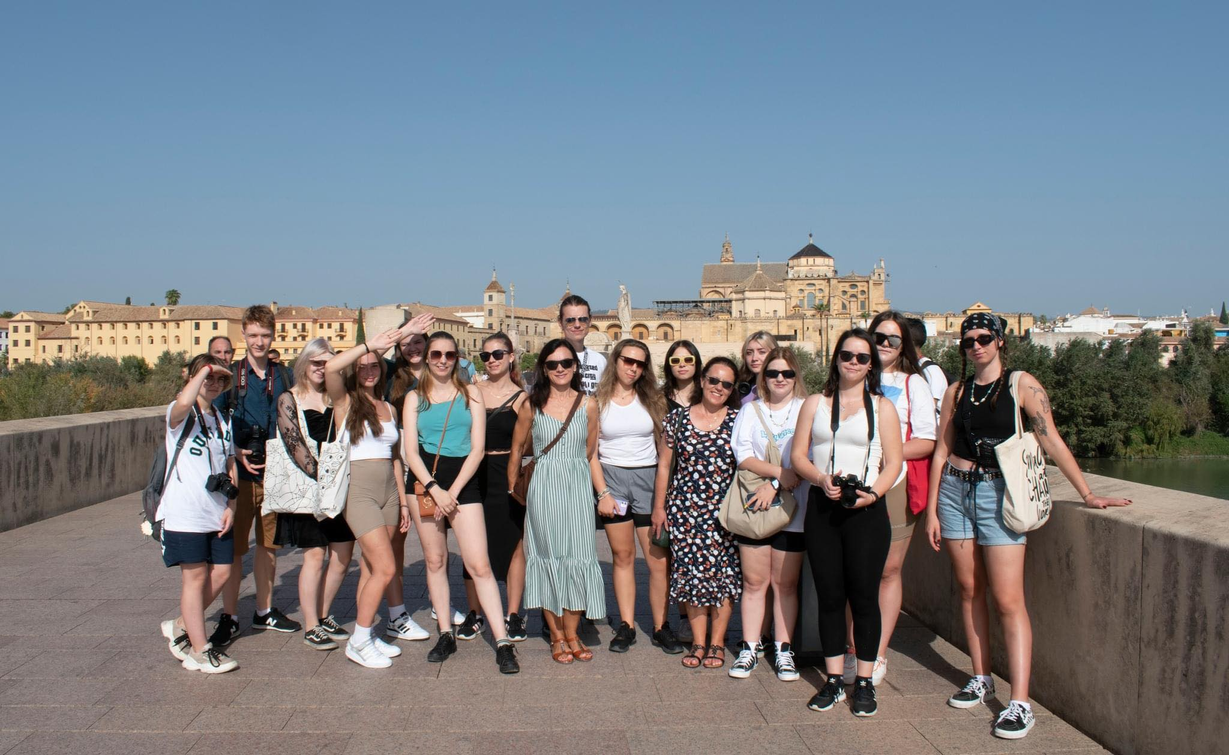 Cordoba
9 października odbyła się nasza pierwsza wycieczka. Jechaliśmy do oddalonej o 170km od Malagi - Cordoby, gdzie spędziliśmy cały dzień zwiedzając to malownicze miejsce i poznając jego historię dzięki przewodnikowi.
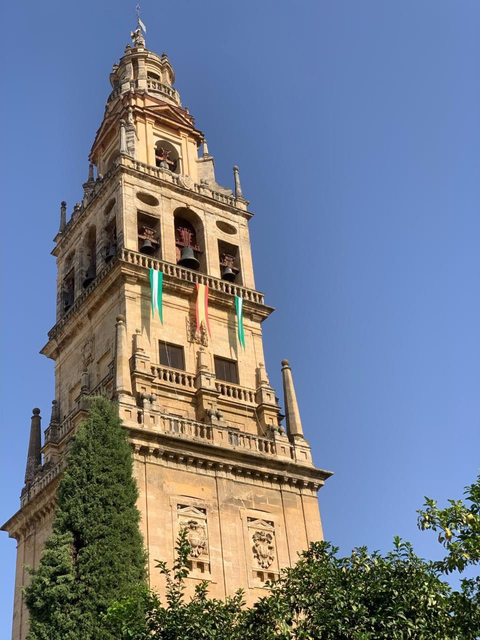 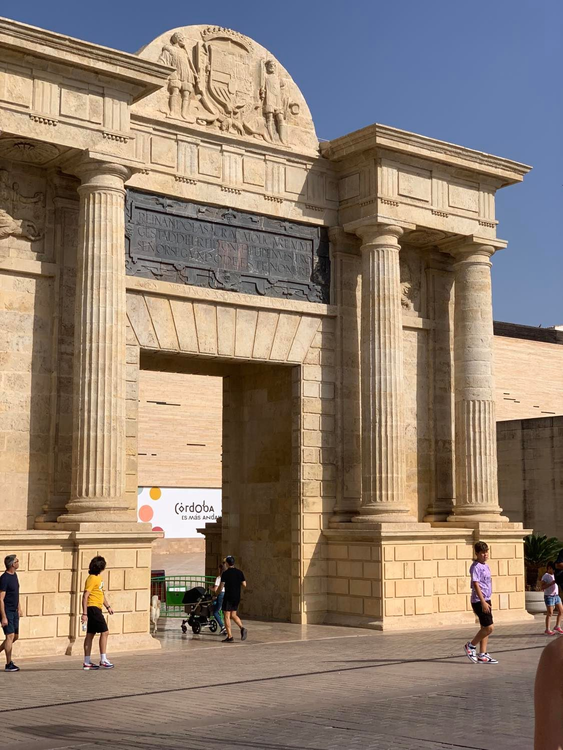 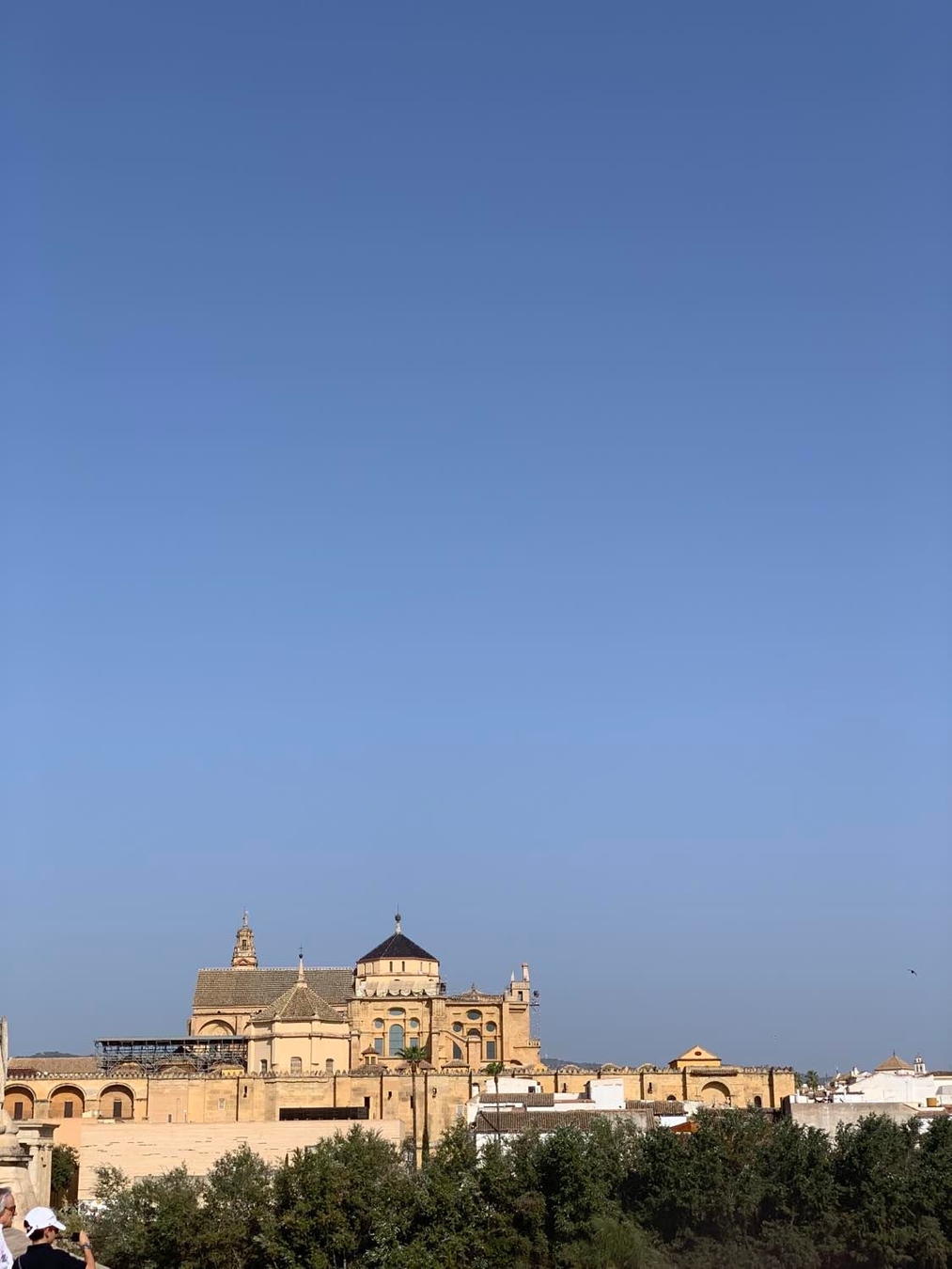 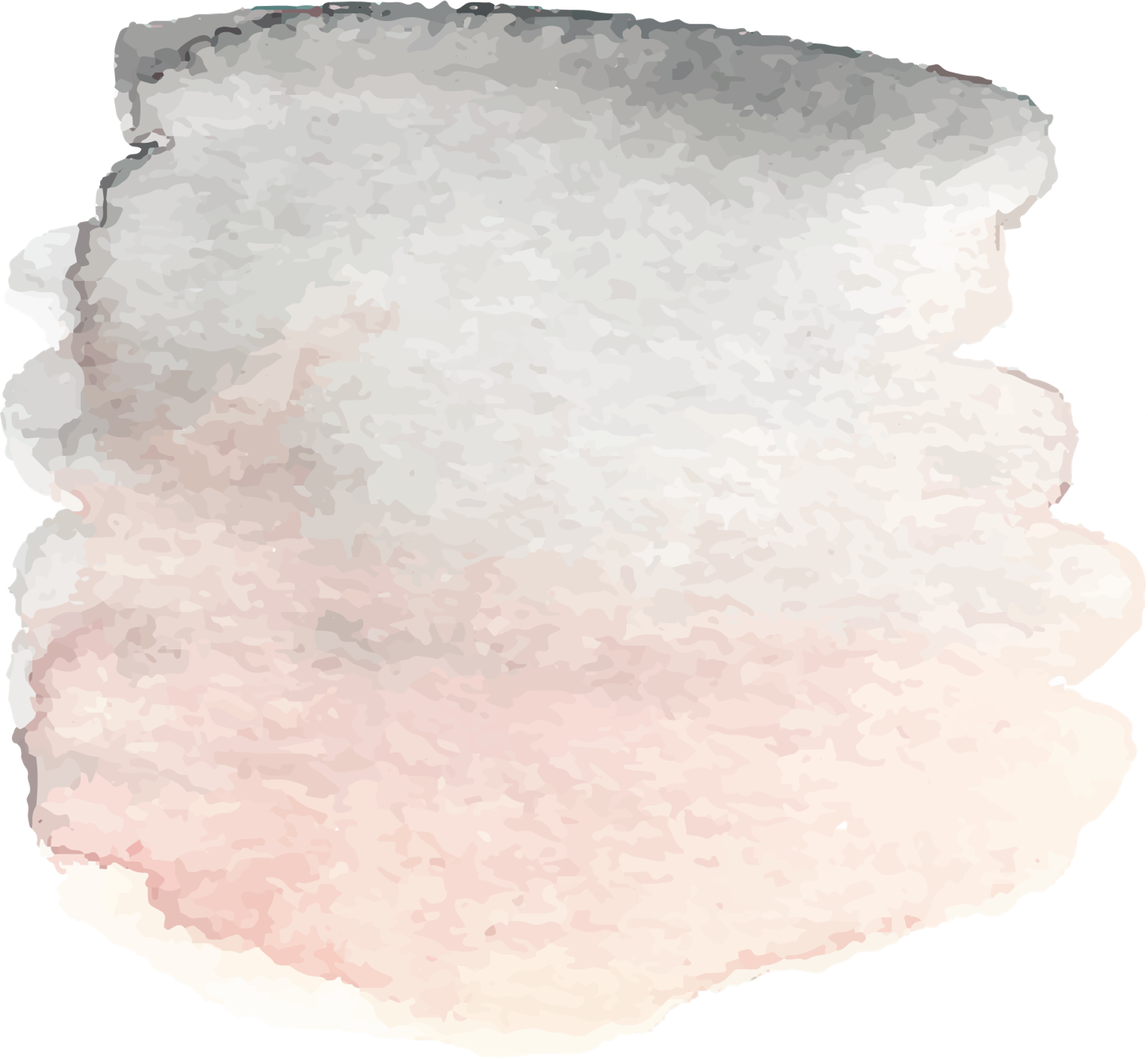 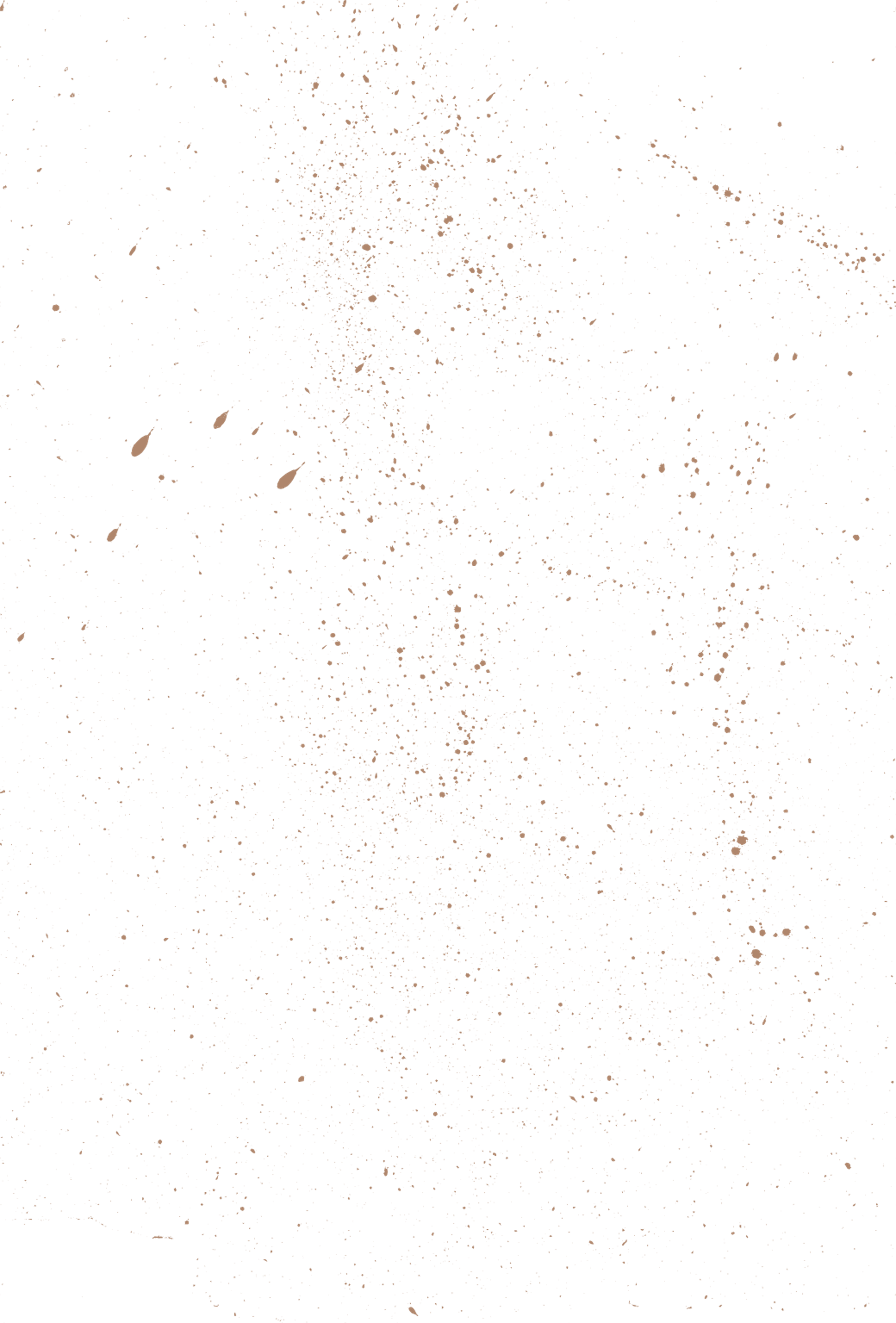 WYCIECZKA
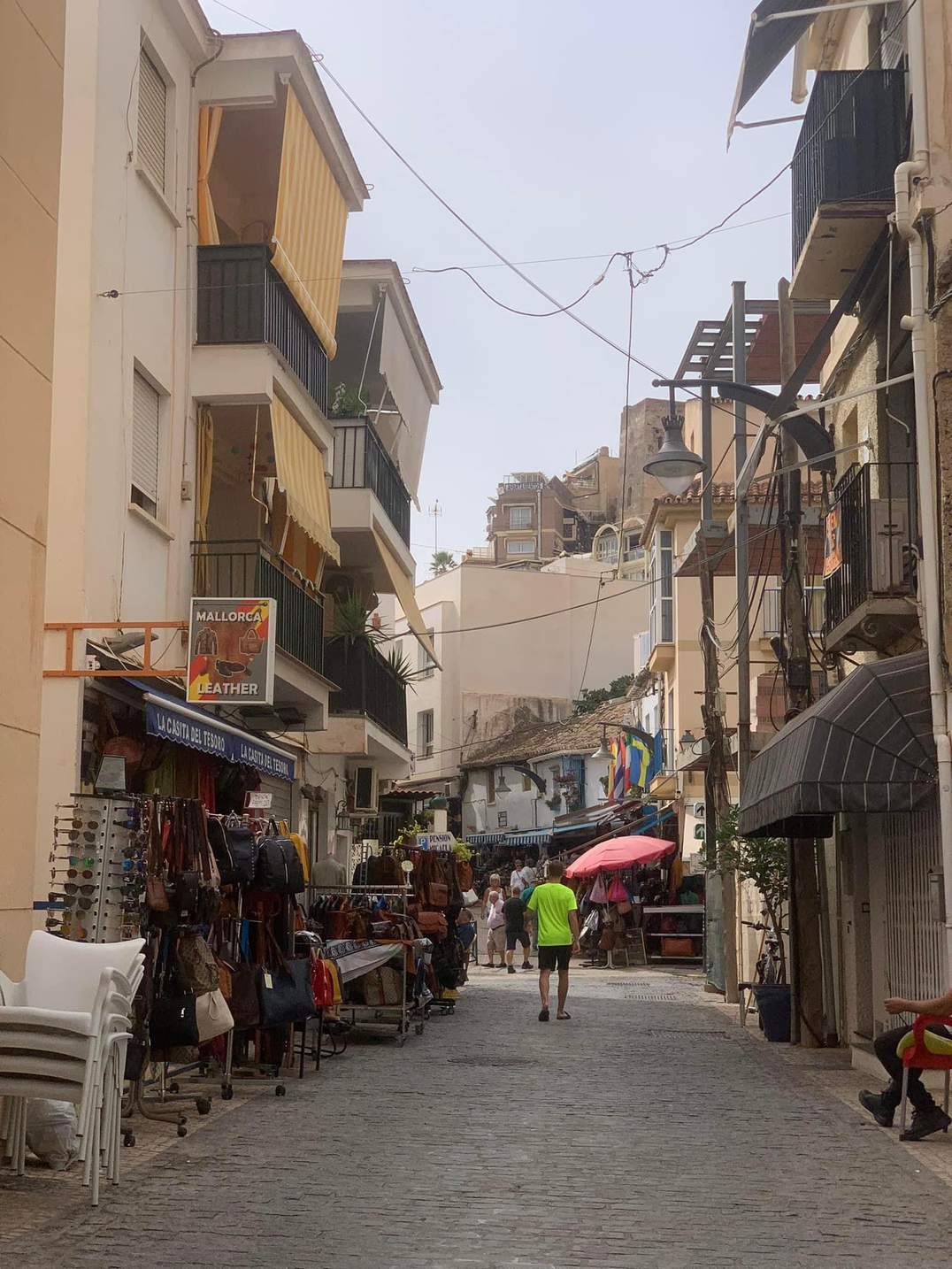 Torremolinos
W trzecią sobotę wybraliśmy się na bardzo spontaniczną wycieczkę do Torremolinos. Pojechaliśmy tam metrem, a podróż trwała niecałe dwadzieścia minut. Pomimo wielkości tego miasteczka, od razu urzekło nas swoją przytulnością. Stara architektura dodawała ogromny klimat temu miejscu, a piękna plaża jeszcze większy urok.
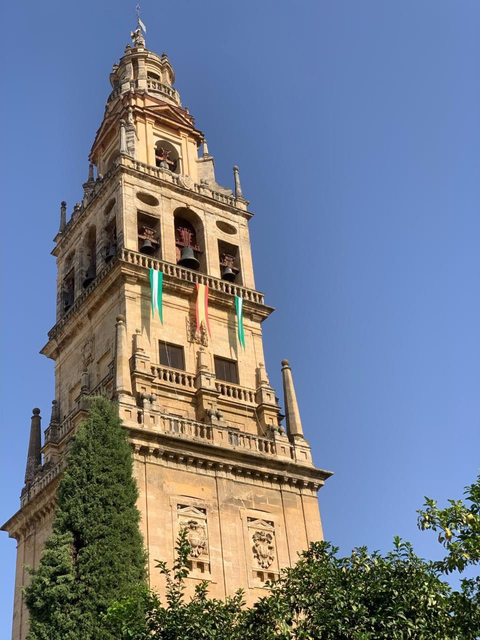 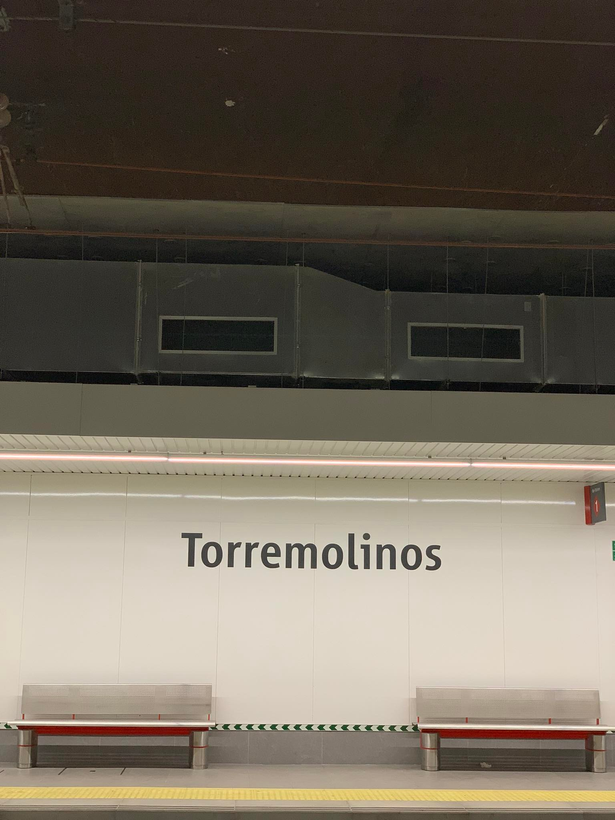 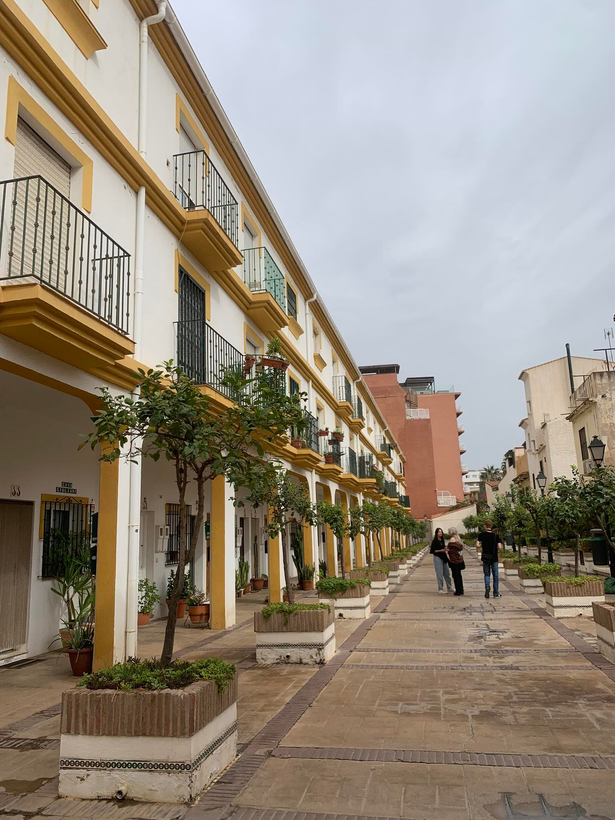 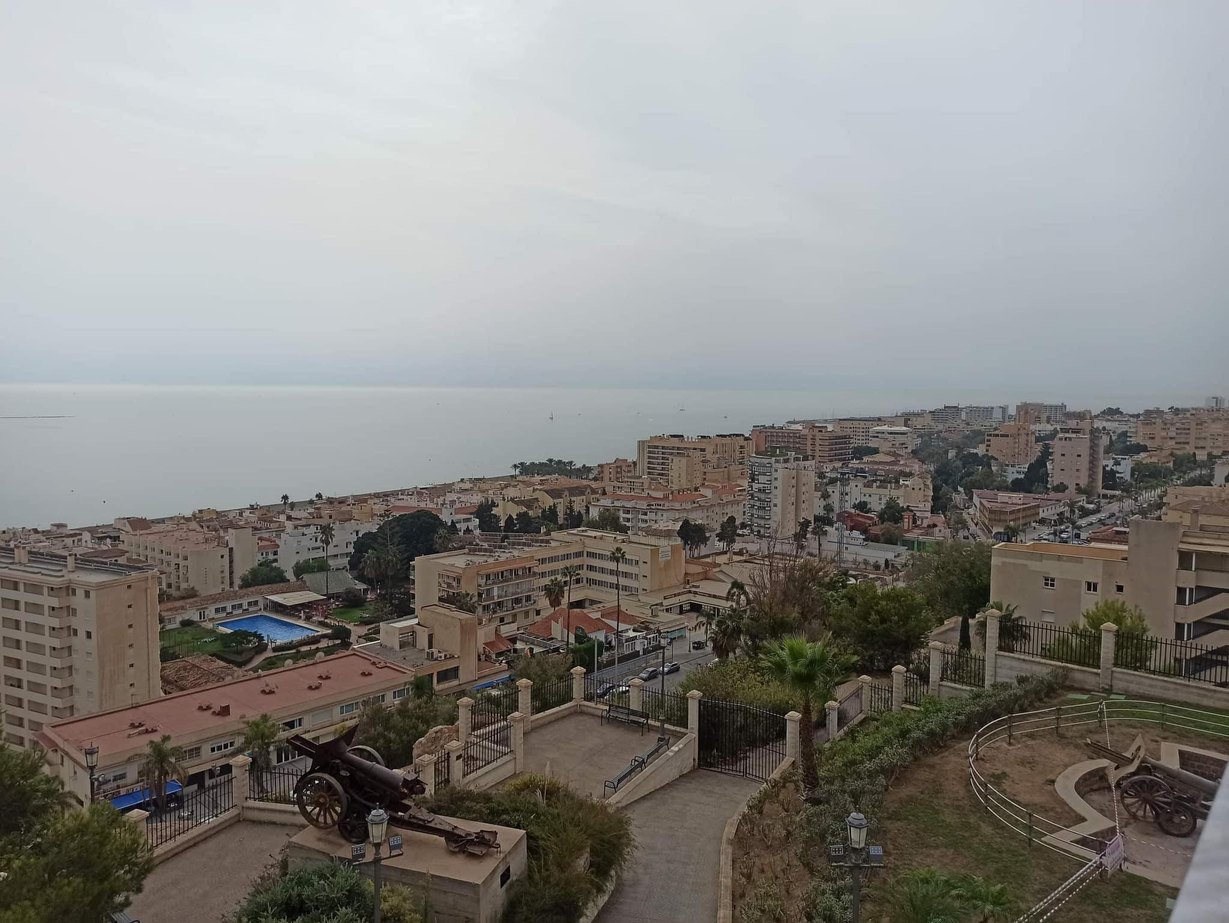 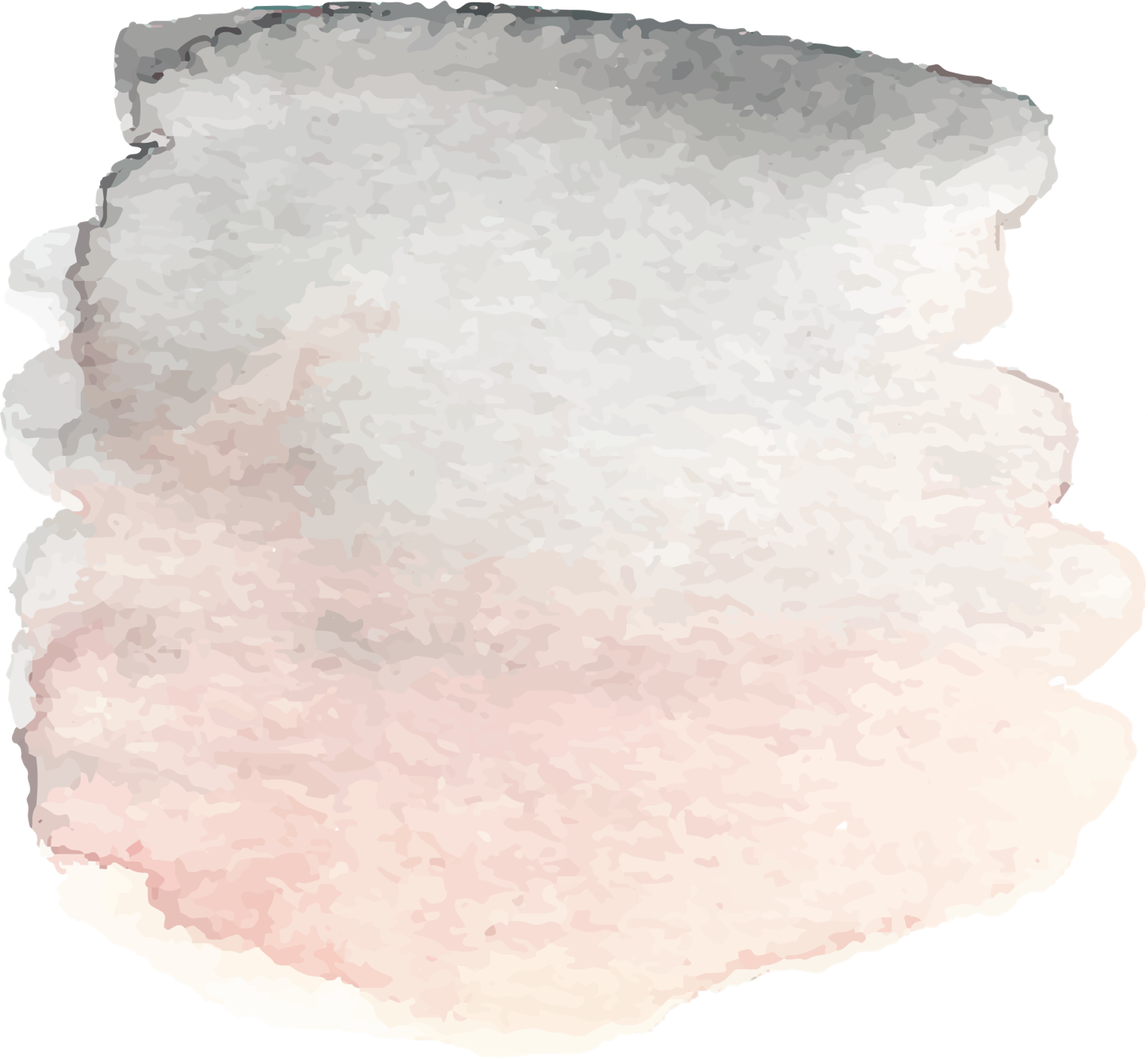 PODSUMOWANIE
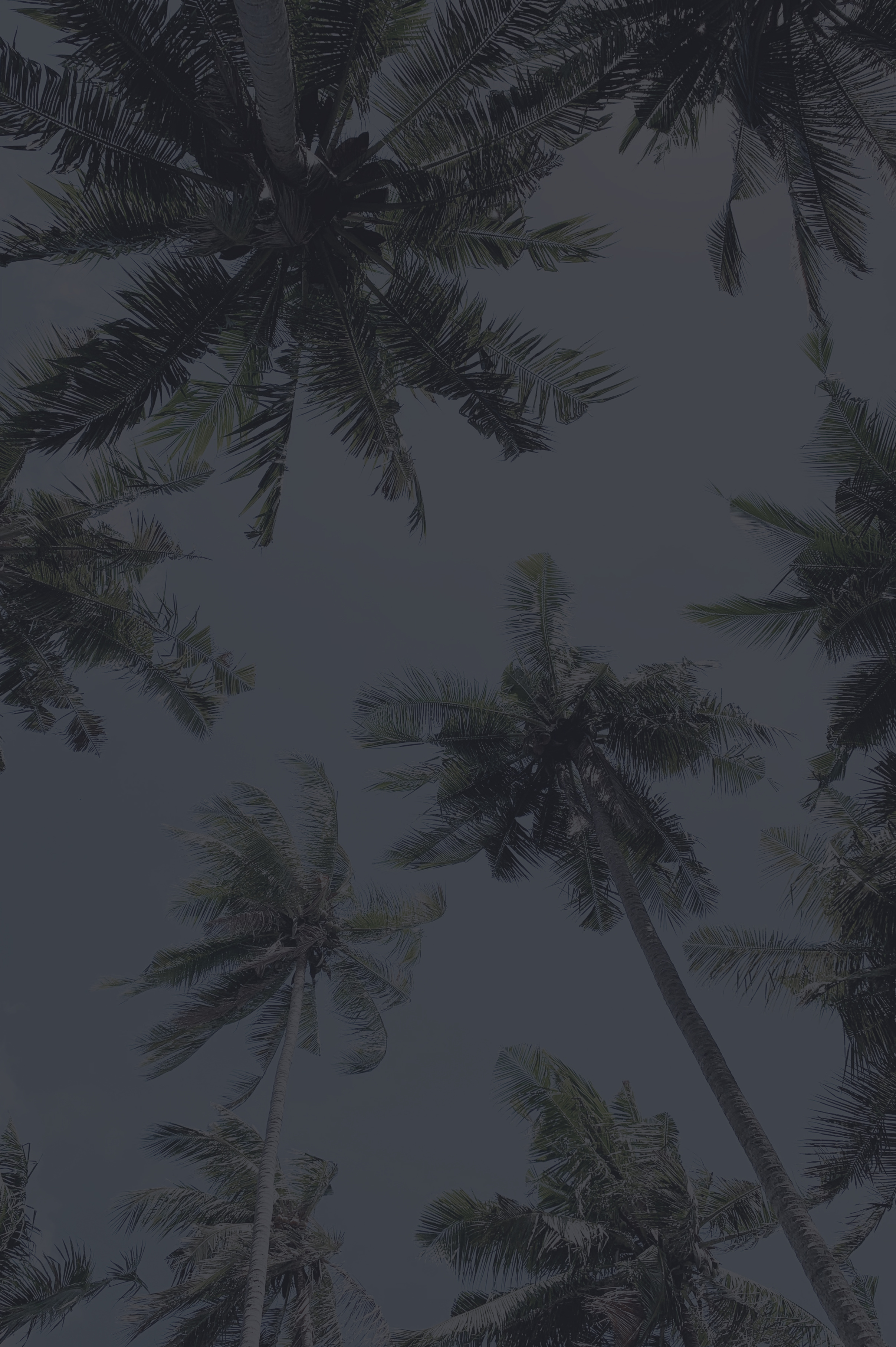 DZIĘKUJEMY ZA UWAGĘ
Dzięki projektowi Erasmus + zdobyłyśmy ogromne doświadczenie w zawodzie oraz języku angielskim i hiszpańskim. Ta możliwość pomogła nam w pokonywaniu lęków i barier, które sprawiają, że boimy się samorealizować.

Każdemu, kto ma taką możliwość, całym sercem polecamy wzięcie udziału w tym programie, ponieważ daje on nie tylko możliwość zdobycia doświadczenia w zawodzie, ale także własnego rozwoju, zmiany postrzegania świata oraz chęci do jego poznania.